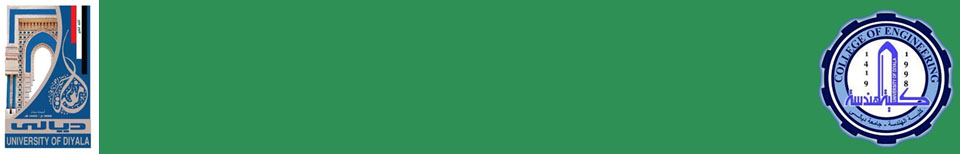 Microsoft Excel 2013
Dr. Wameedh. T.M. Al-Tameemi
Excel 2013                                                                Insert list
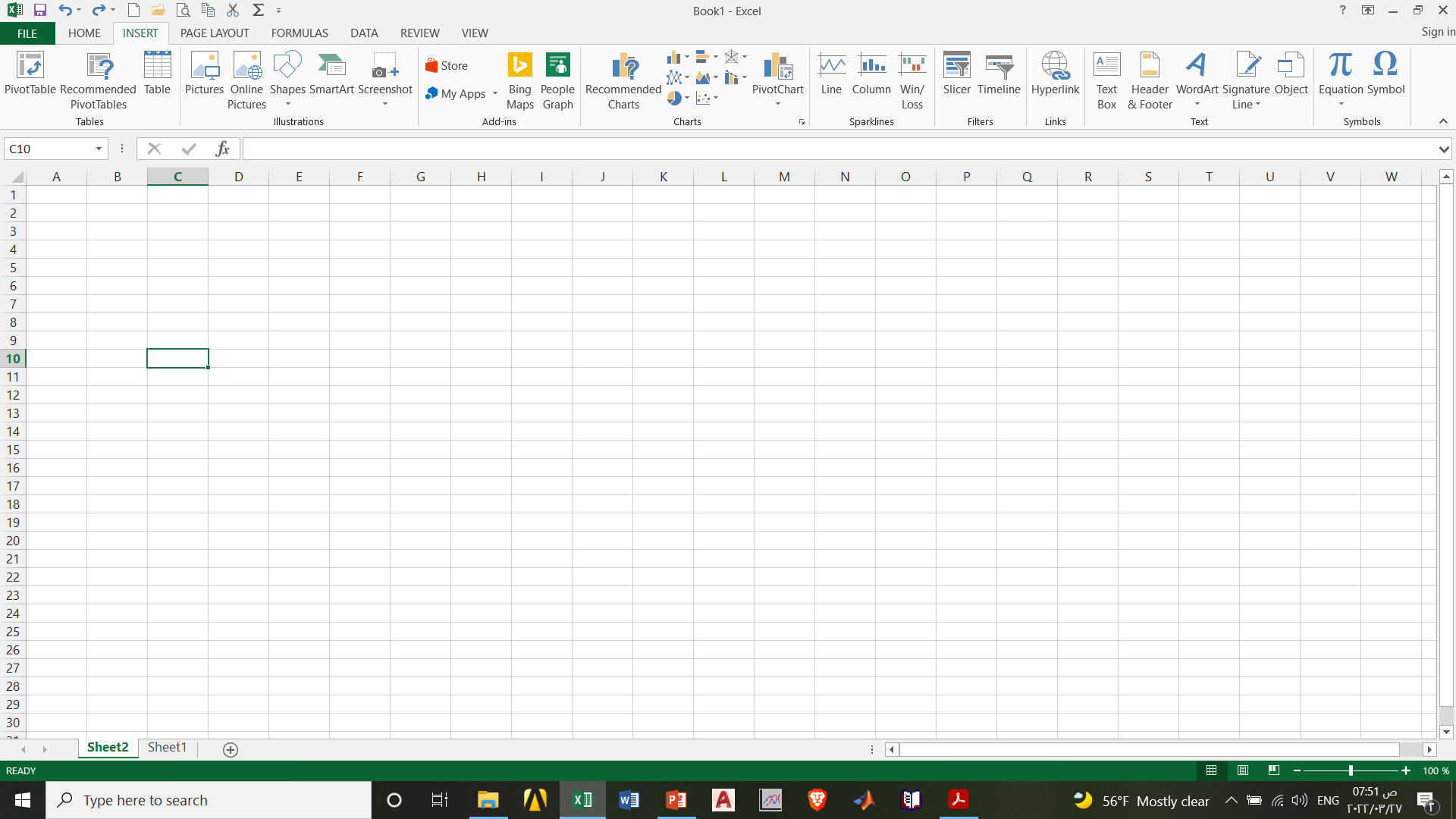 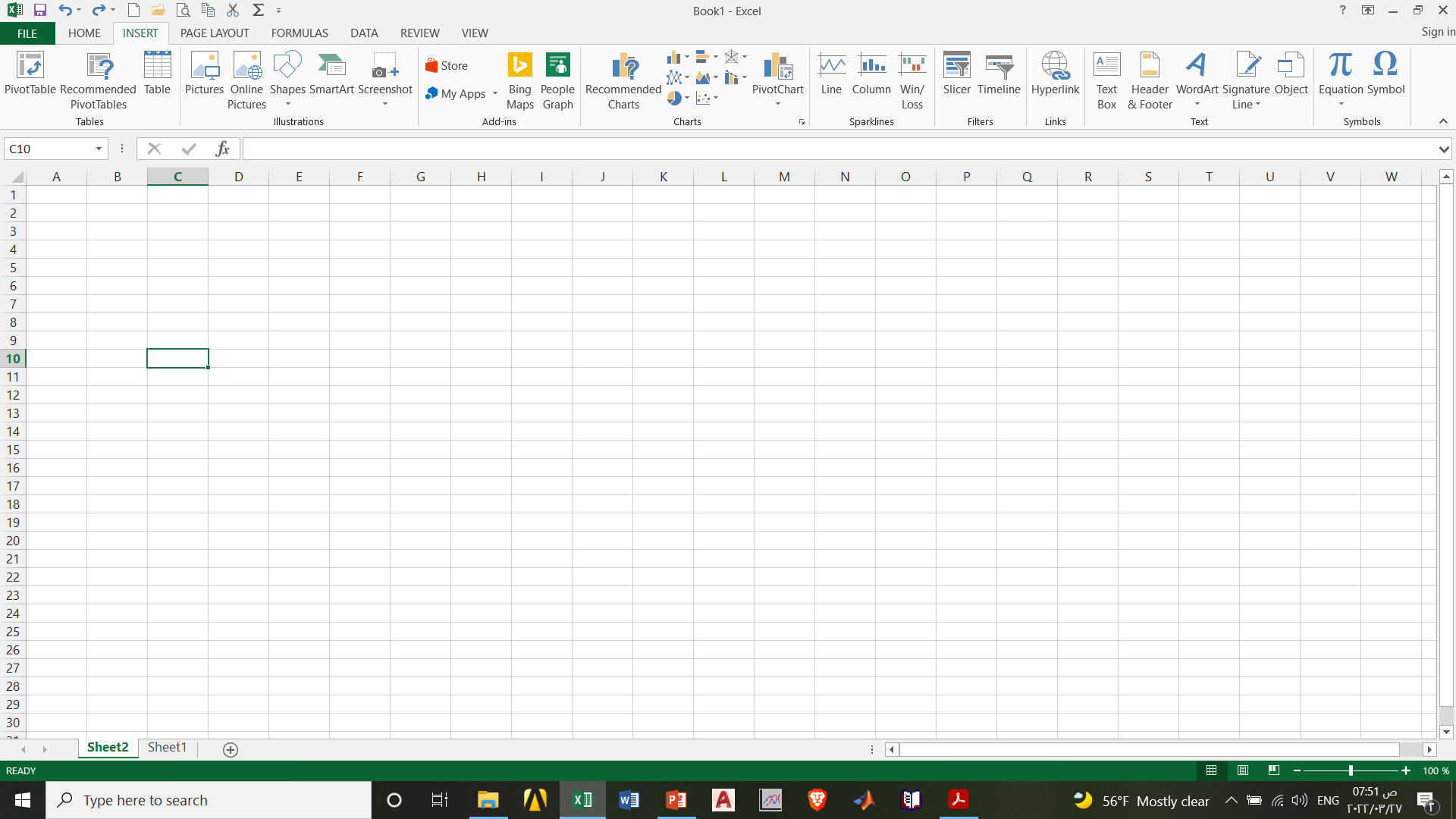 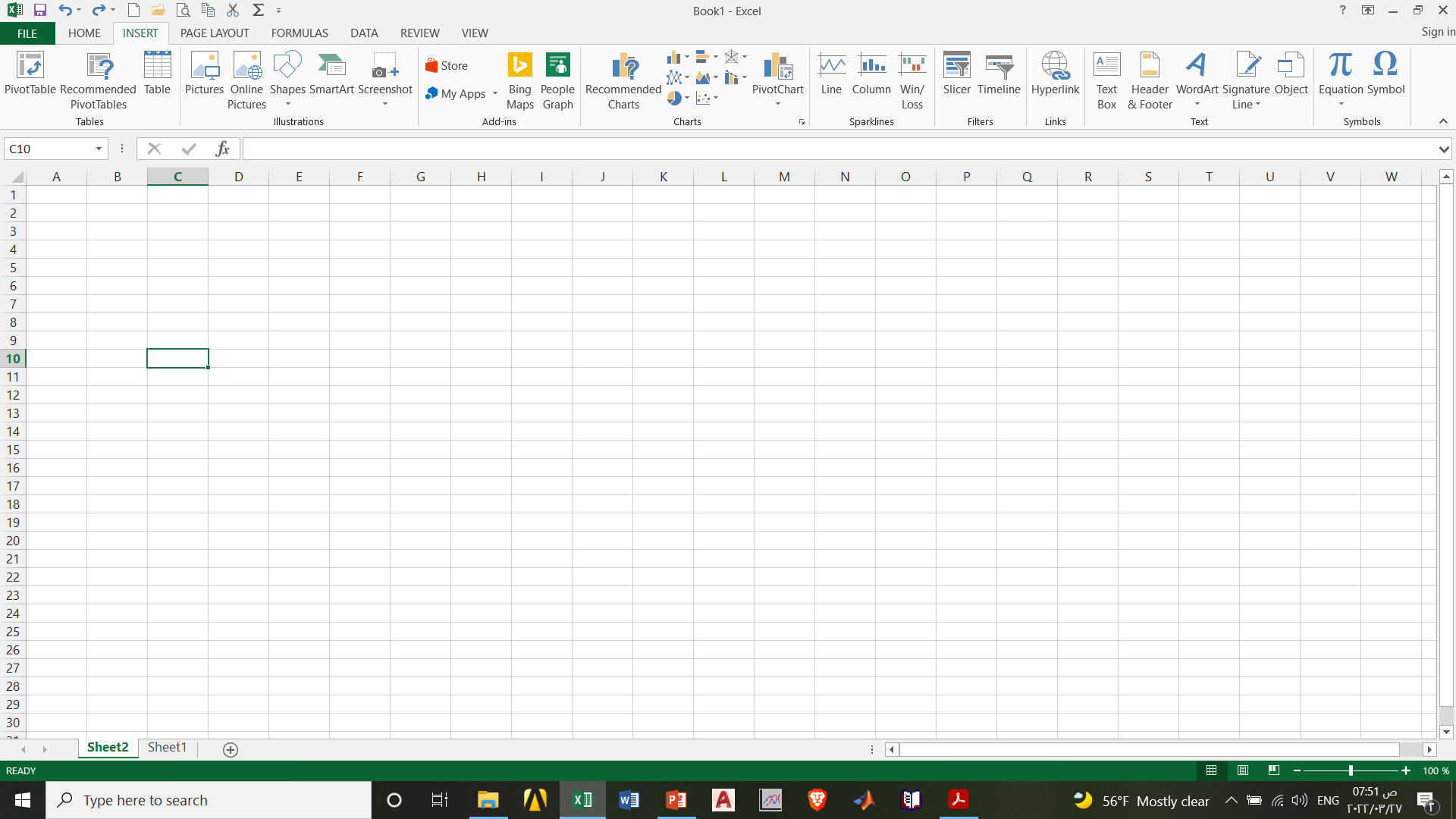 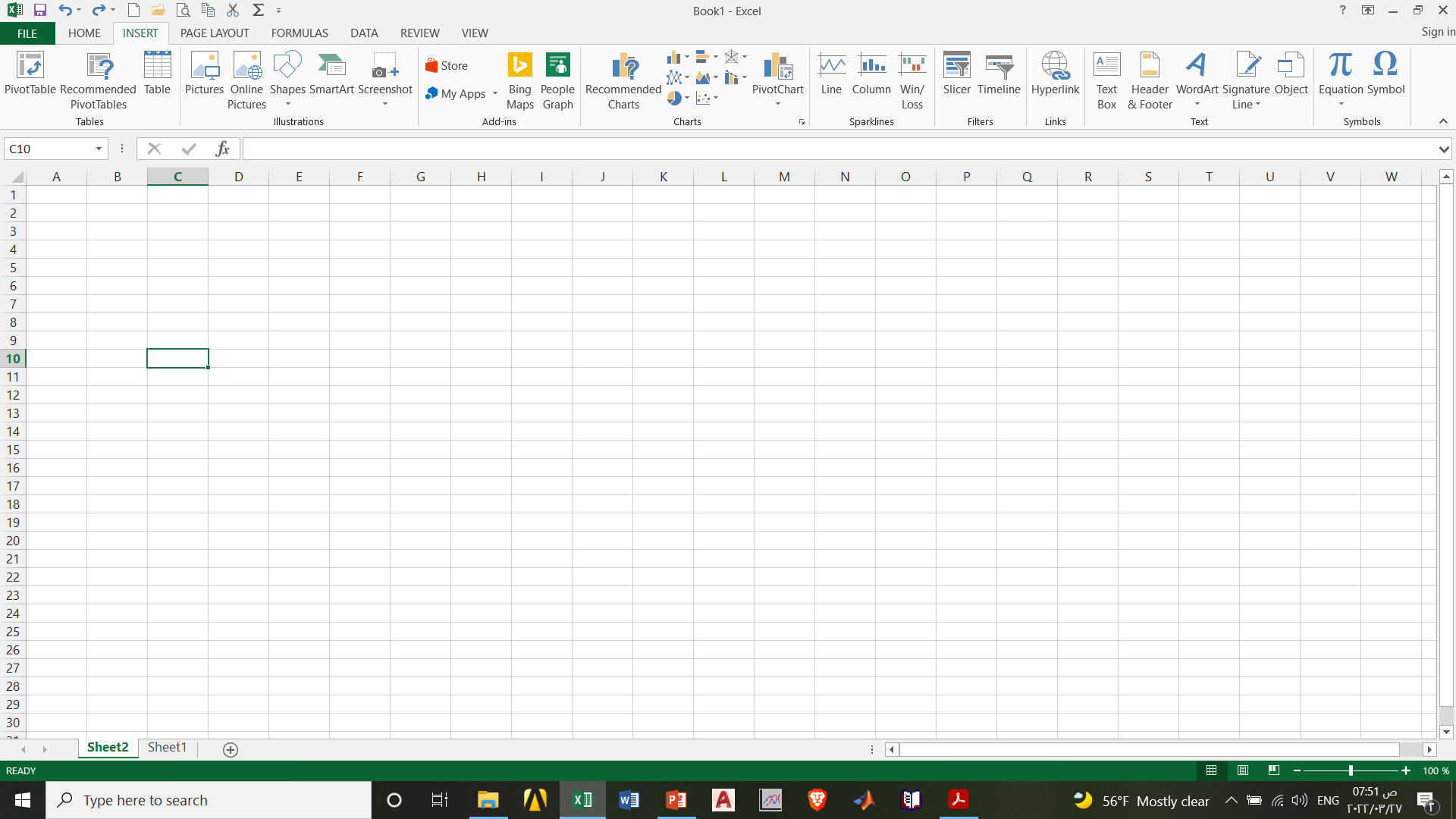 Excel 2013                                                                Insert list
Inserting tables
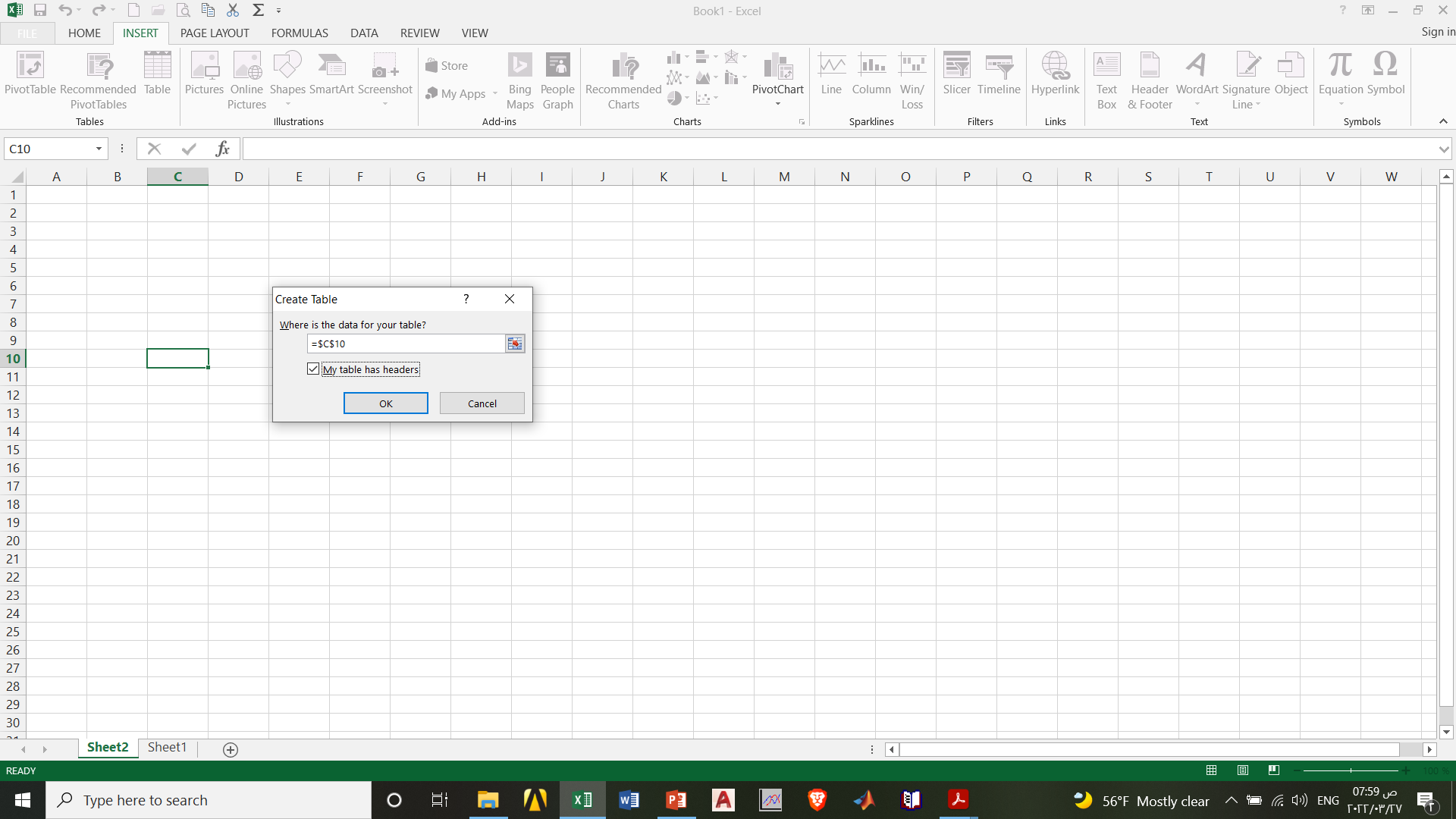 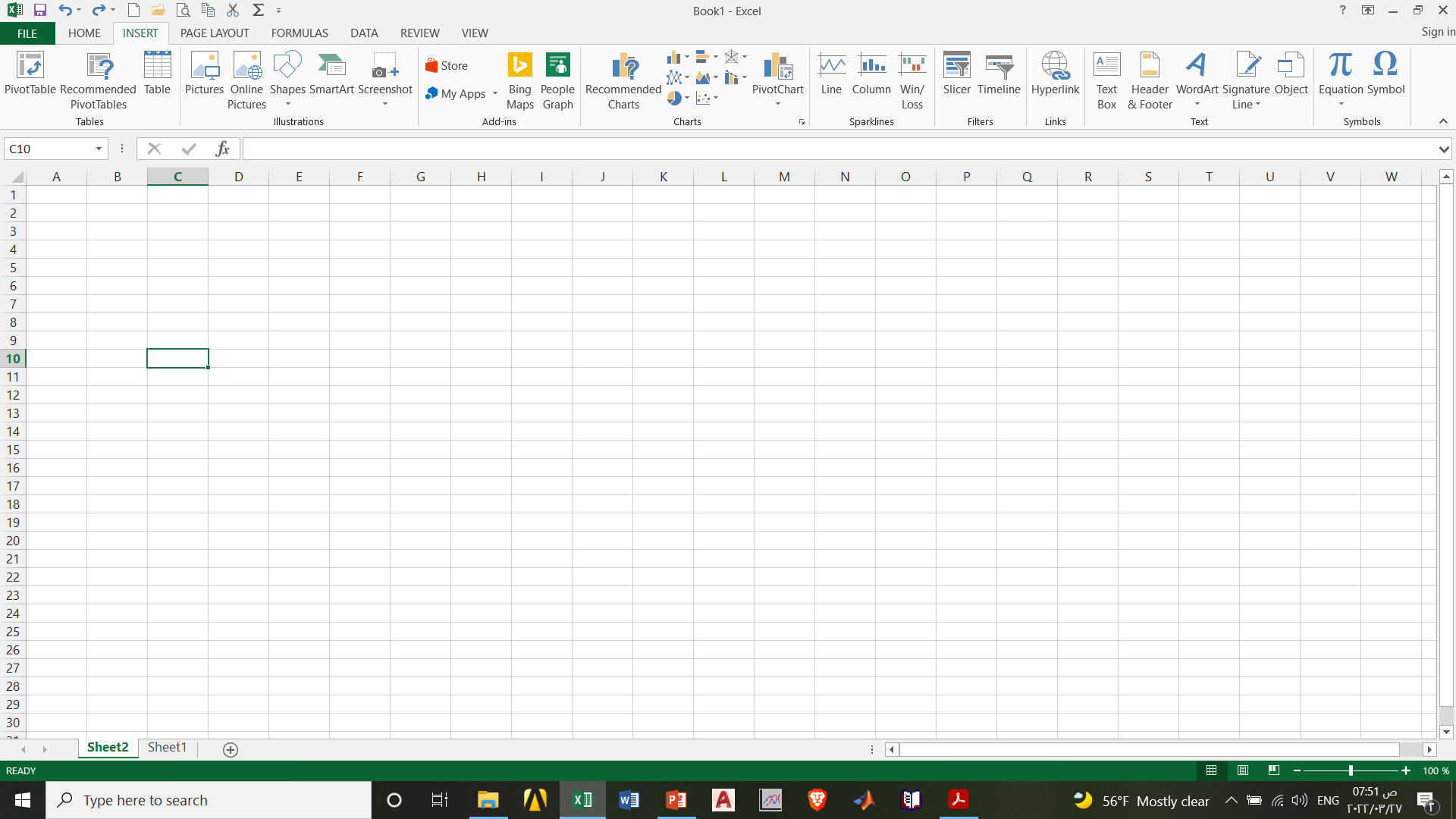 Insert  table


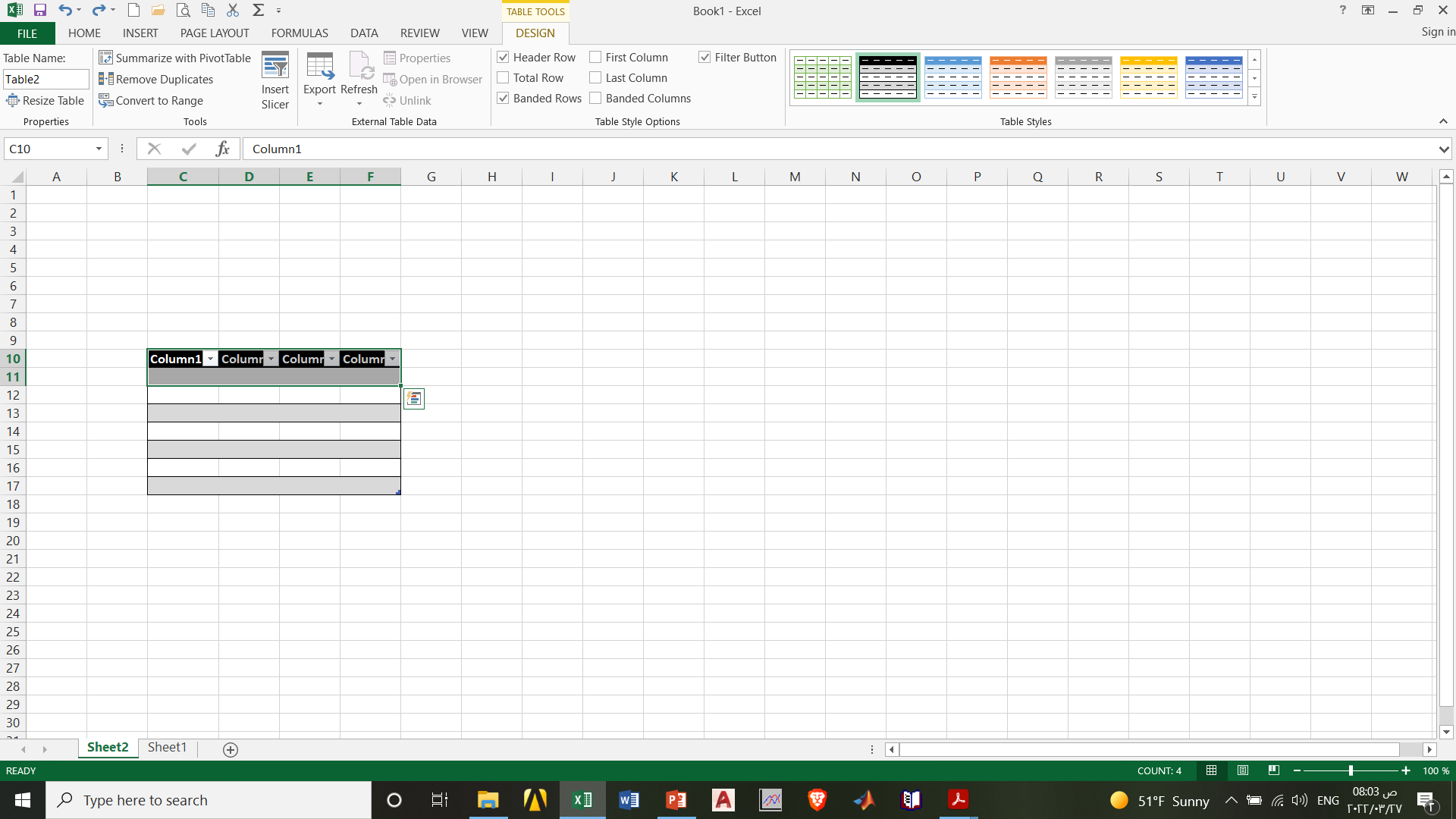 Excel 2013                                                                Insert list
Inserting tables
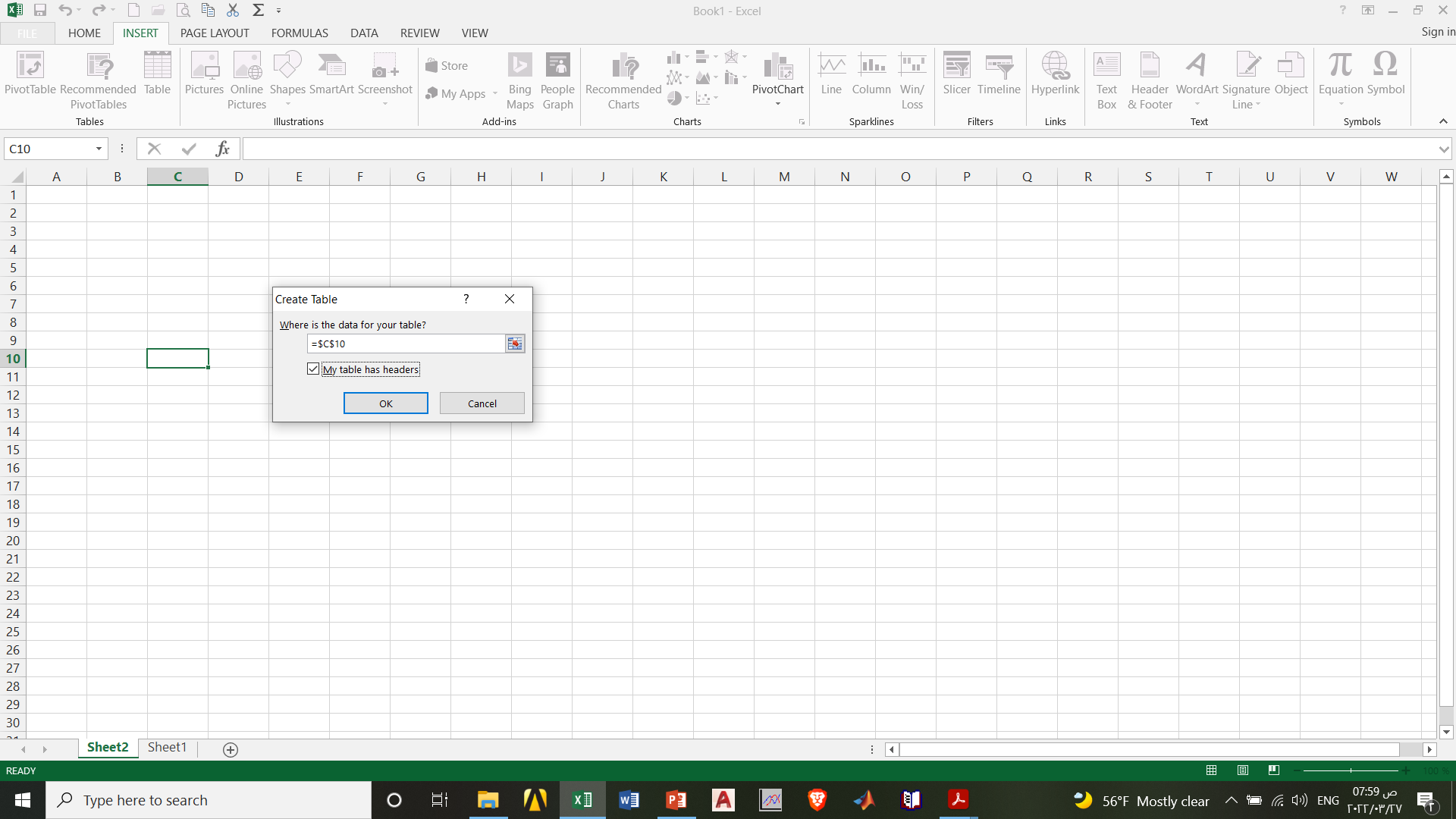 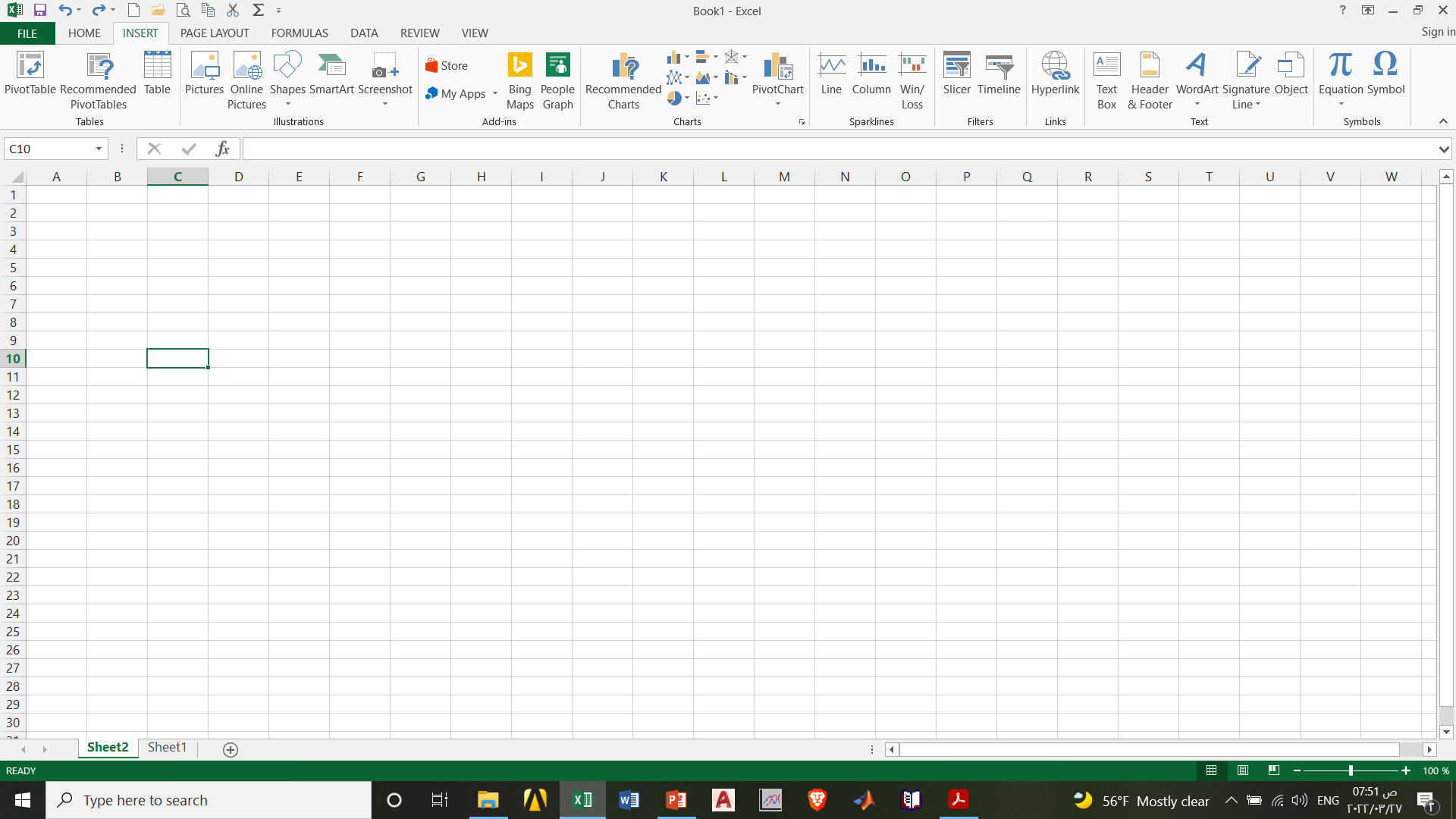 Insert  table


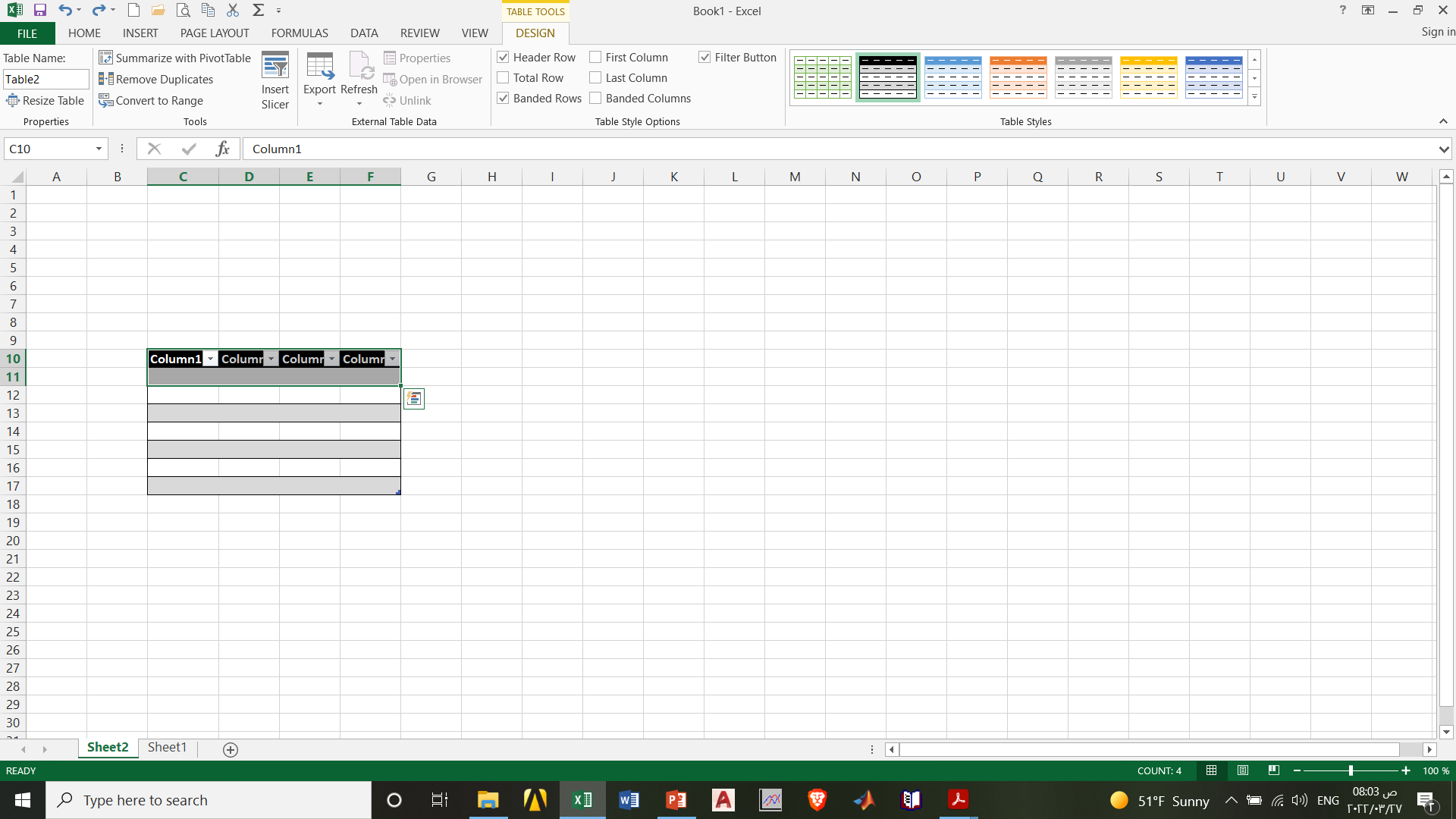 Excel 2013                                                                Insert list
Inserting illustrations
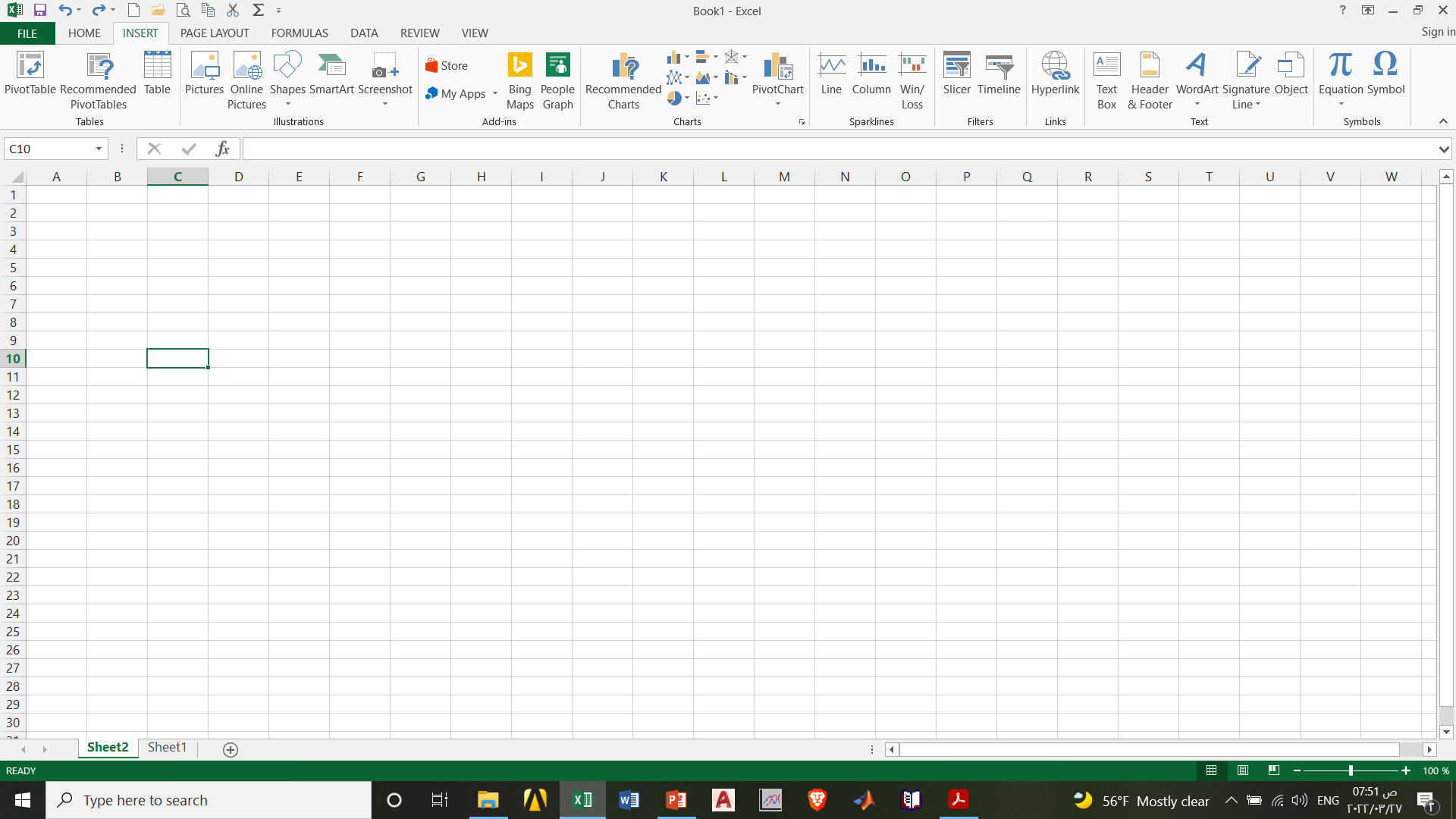 Insert  illustrations  pictures

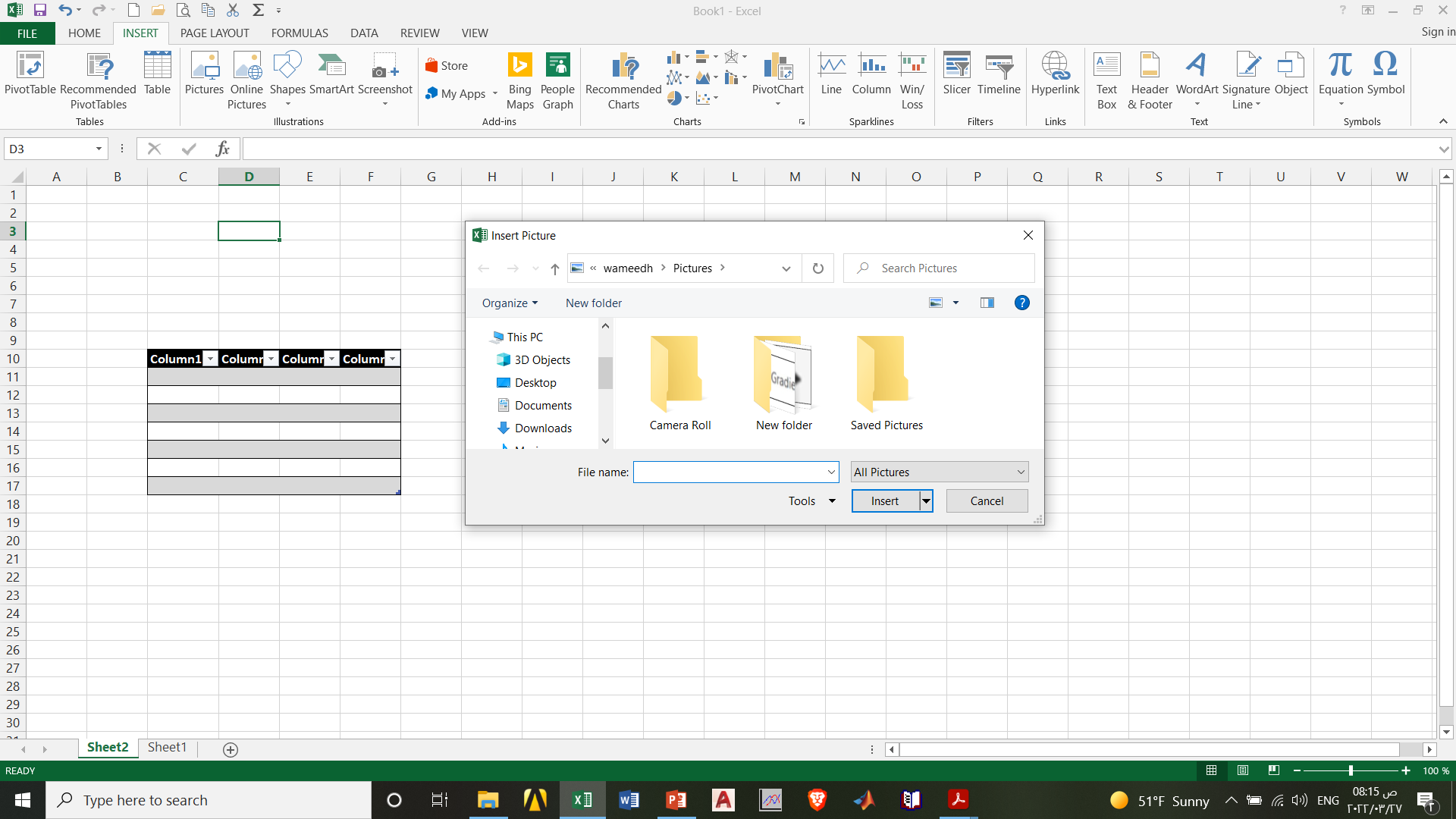 Choose the needed picture and press insert
Excel 2013                                                                Insert list
Inserting illustrations
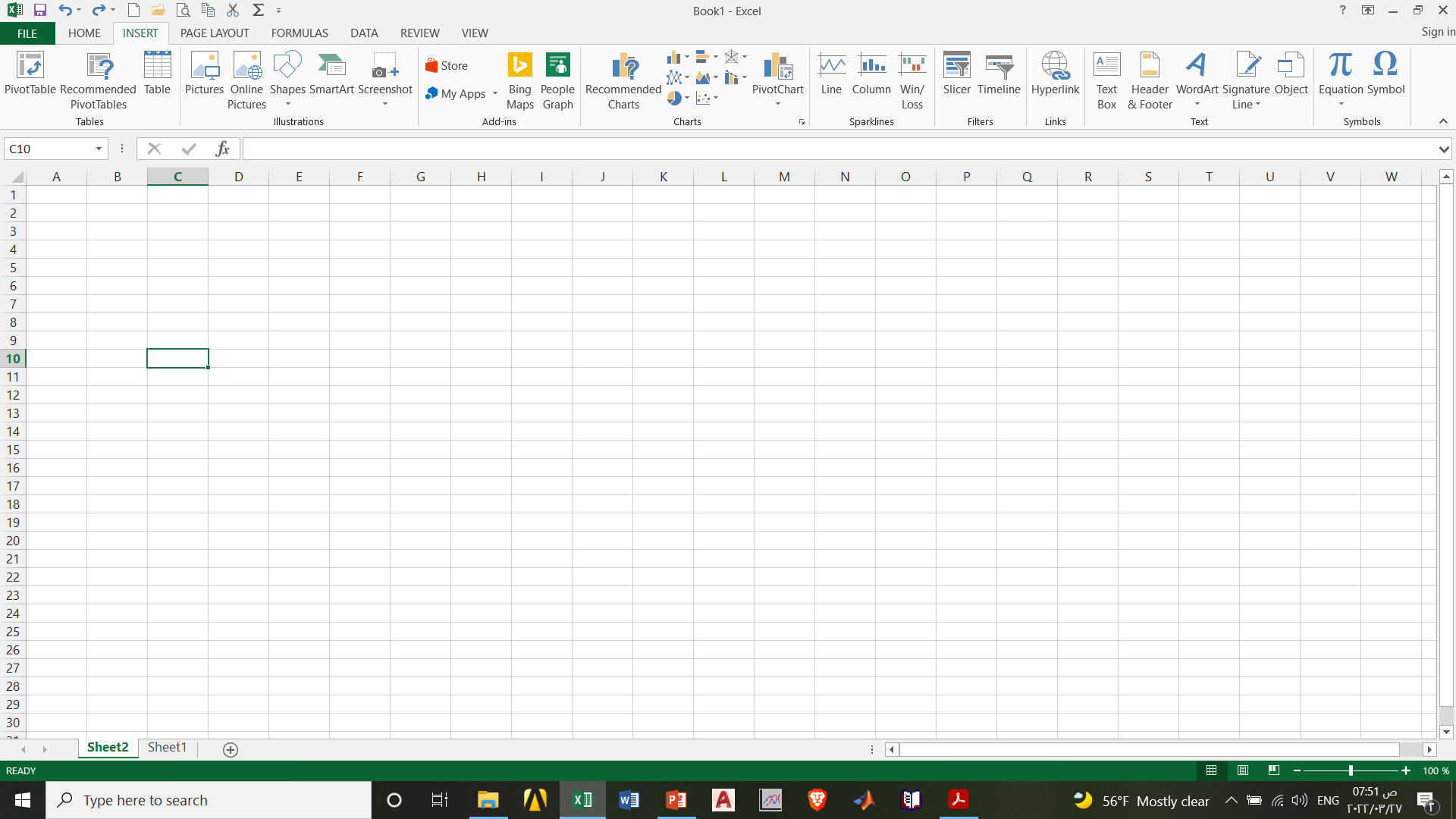 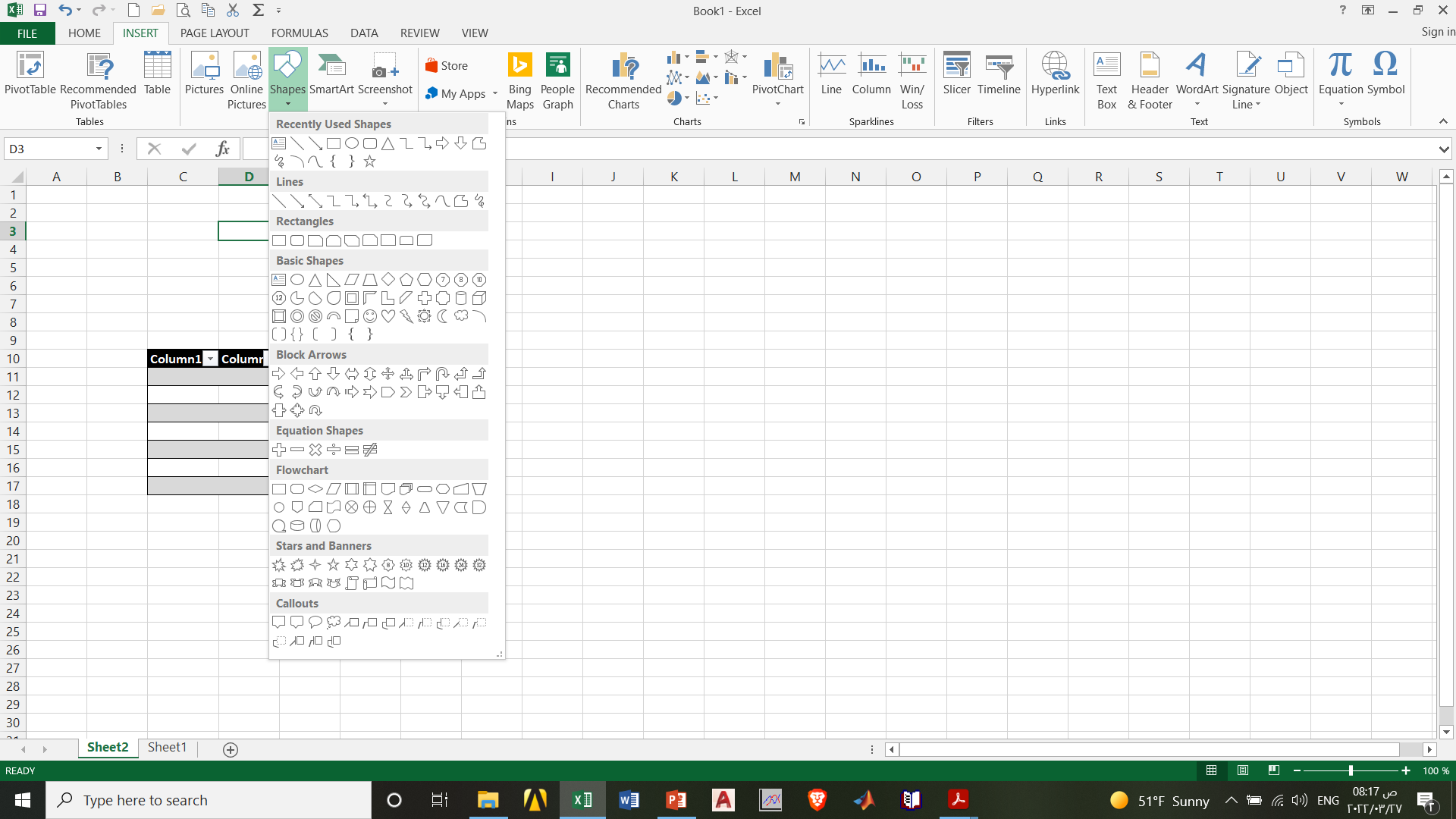 Insert  illustrations  shapes

Choose the needed shape and place it in the needed place
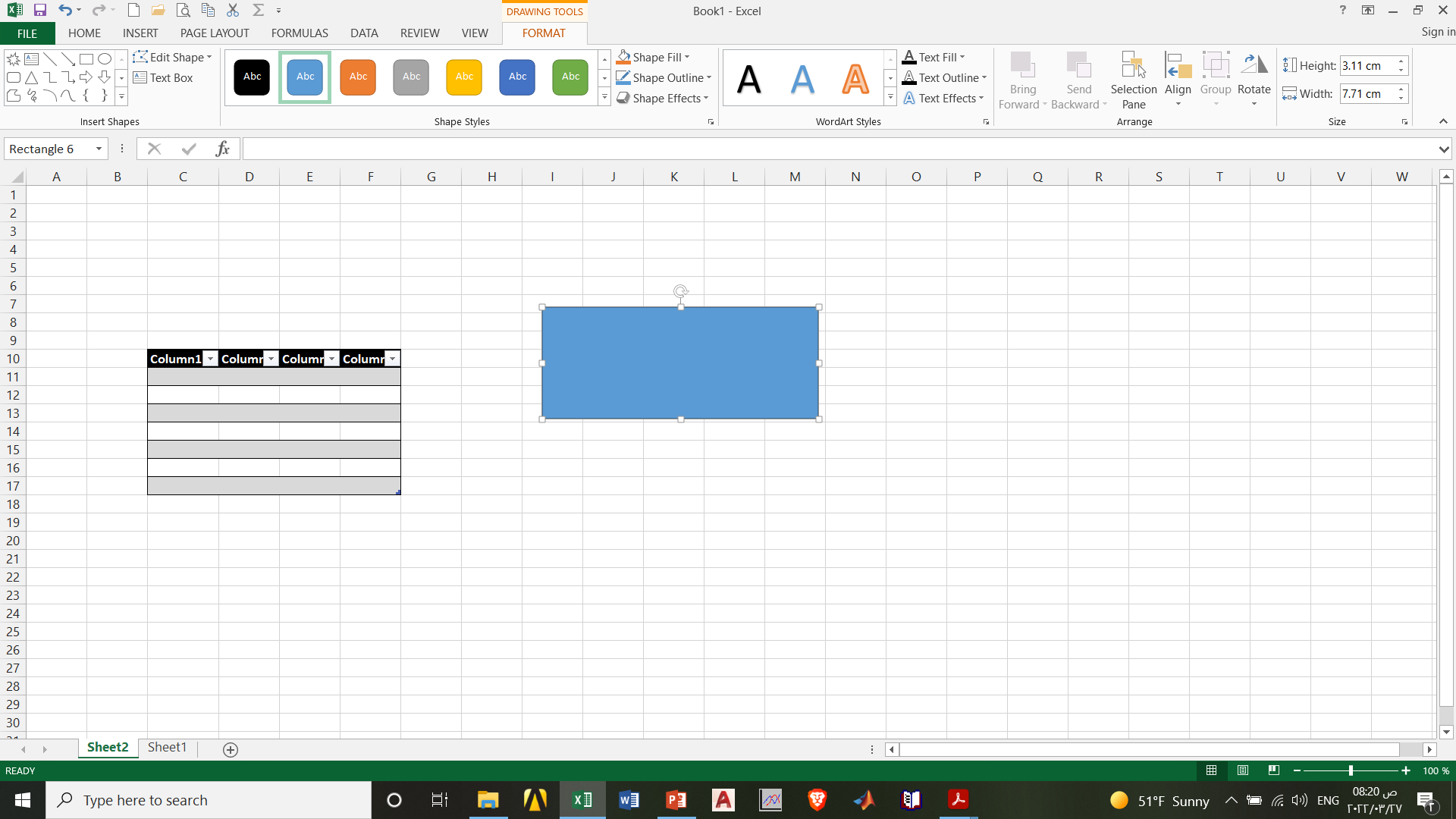 Excel 2013                                                                Insert list
Inserting illustrations
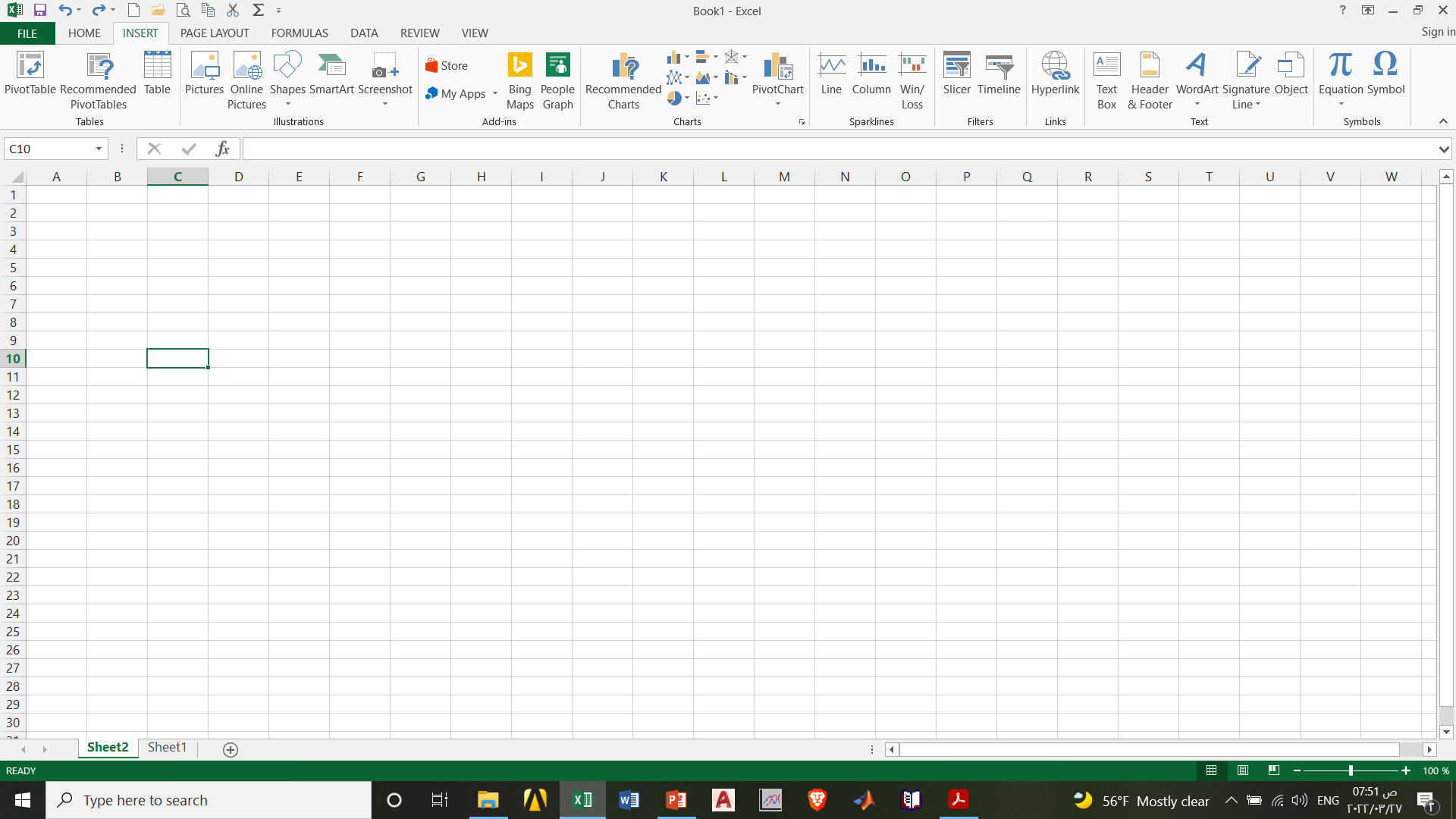 
Insert  illustrations  smart art
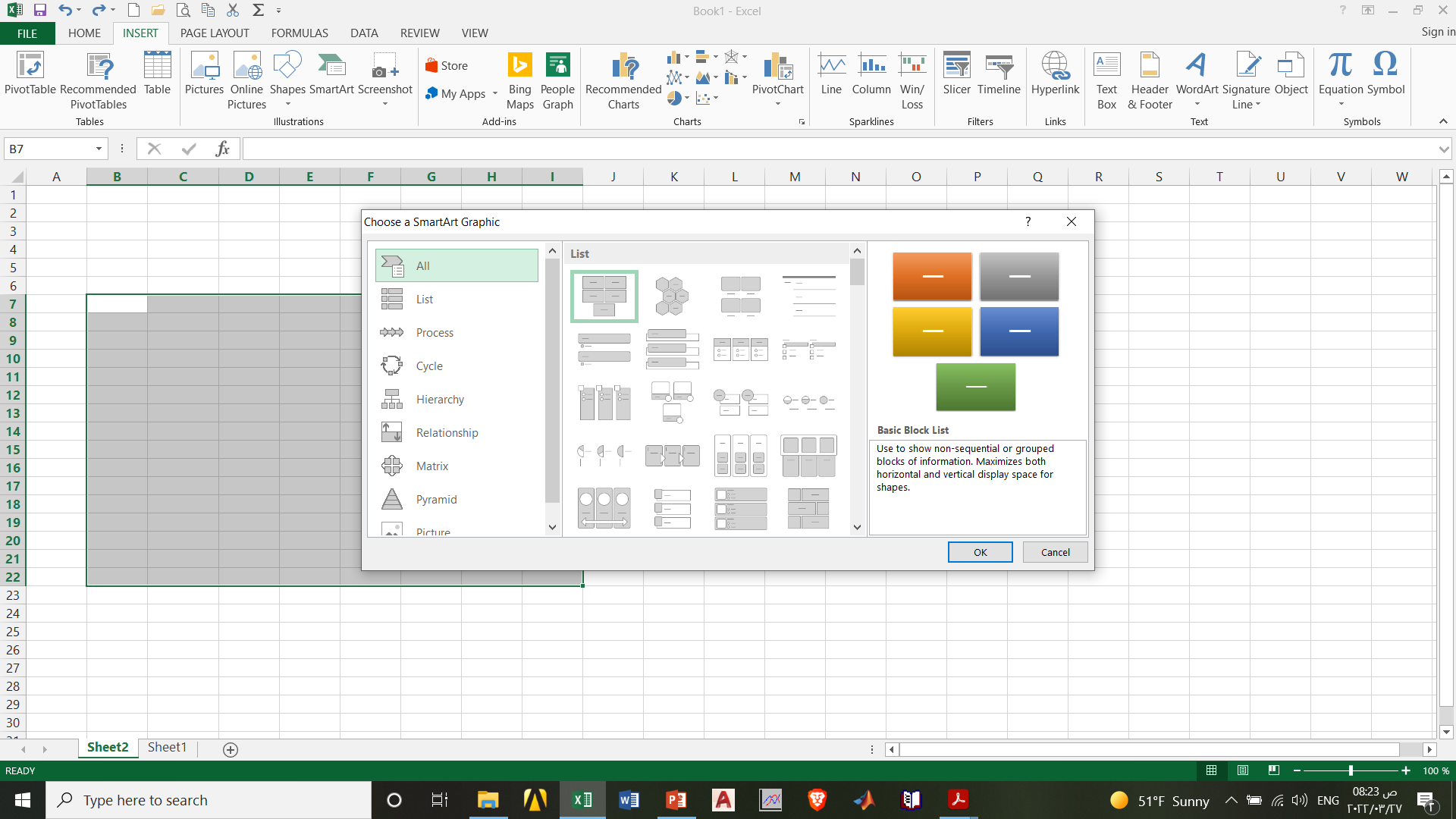 Choose the needed smart art and press ok
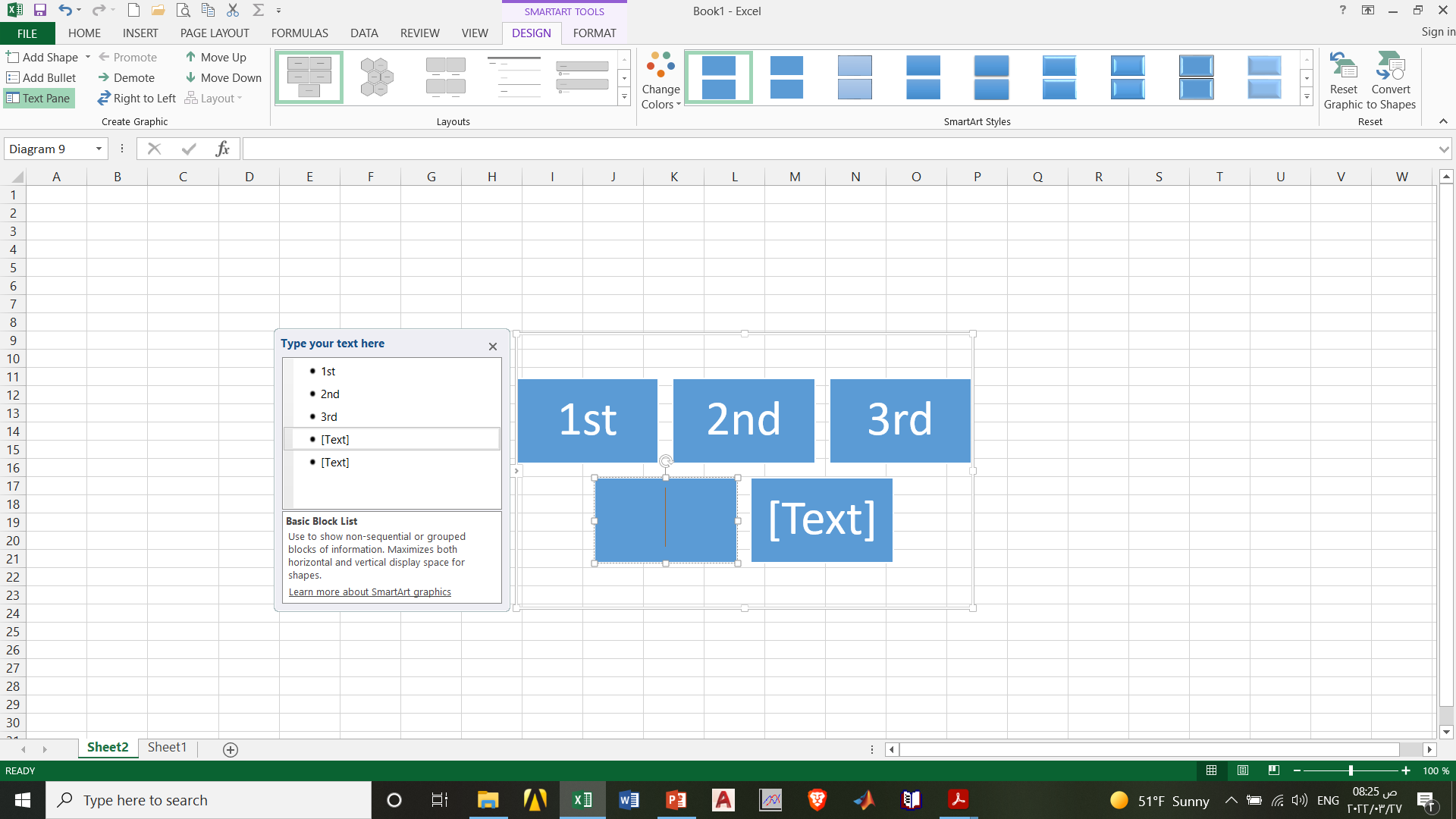 Excel 2013                                                                Insert list
Inserting illustrations
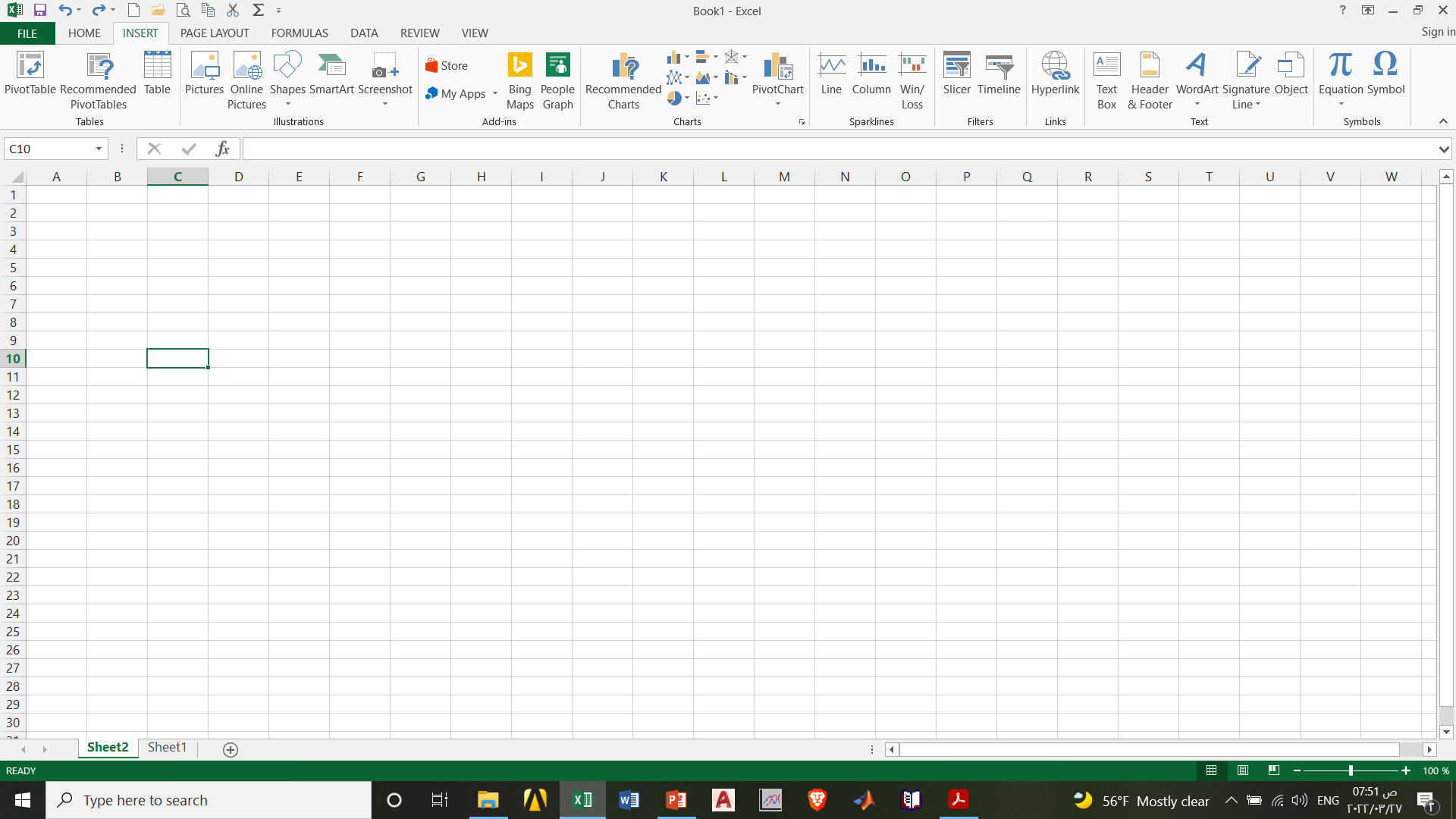 Insert  illustrations  screenshot

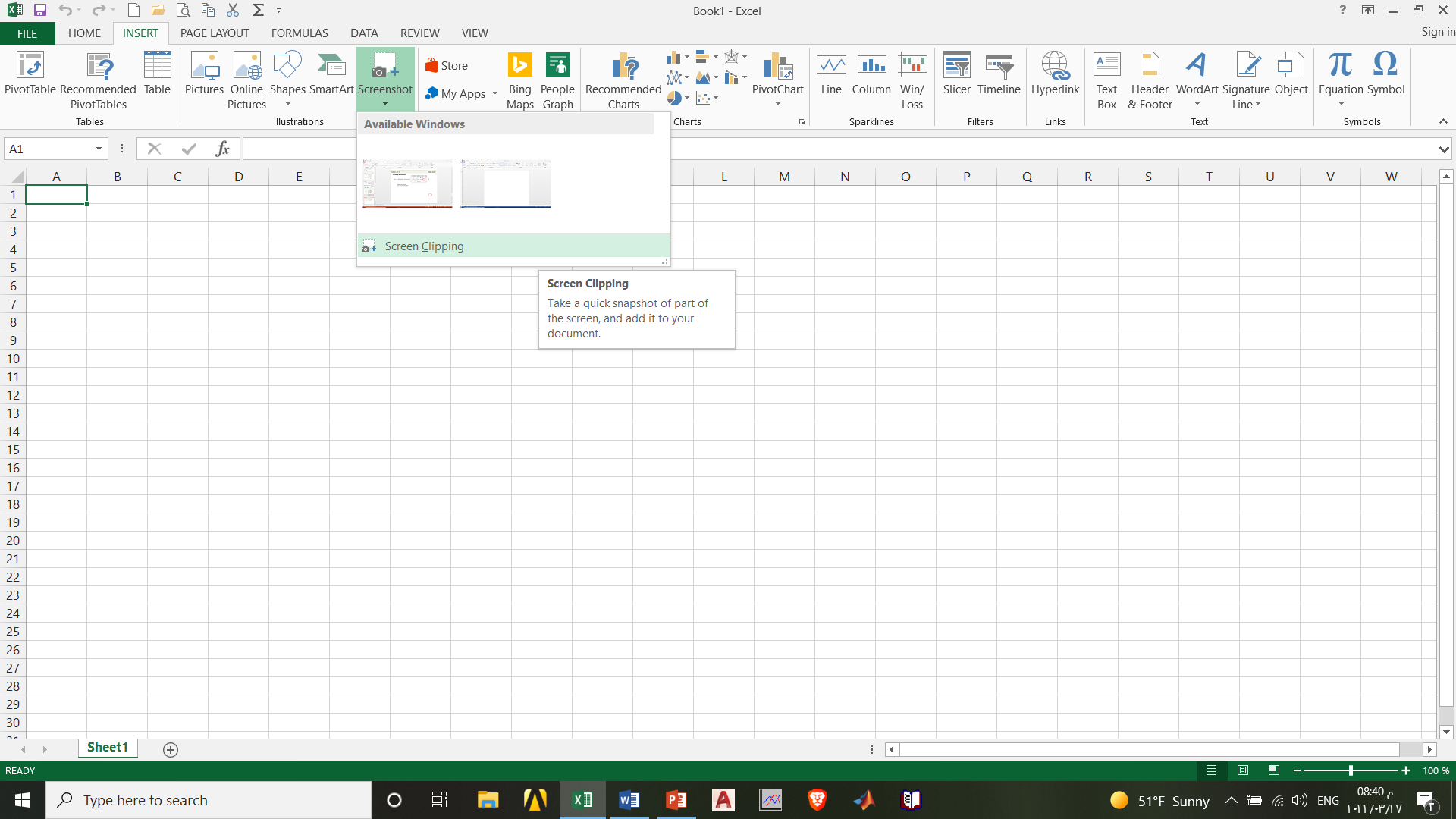 Select the needed area from an opened window or from the entire screen
Excel 2013                                                                Insert list
Inserting Text
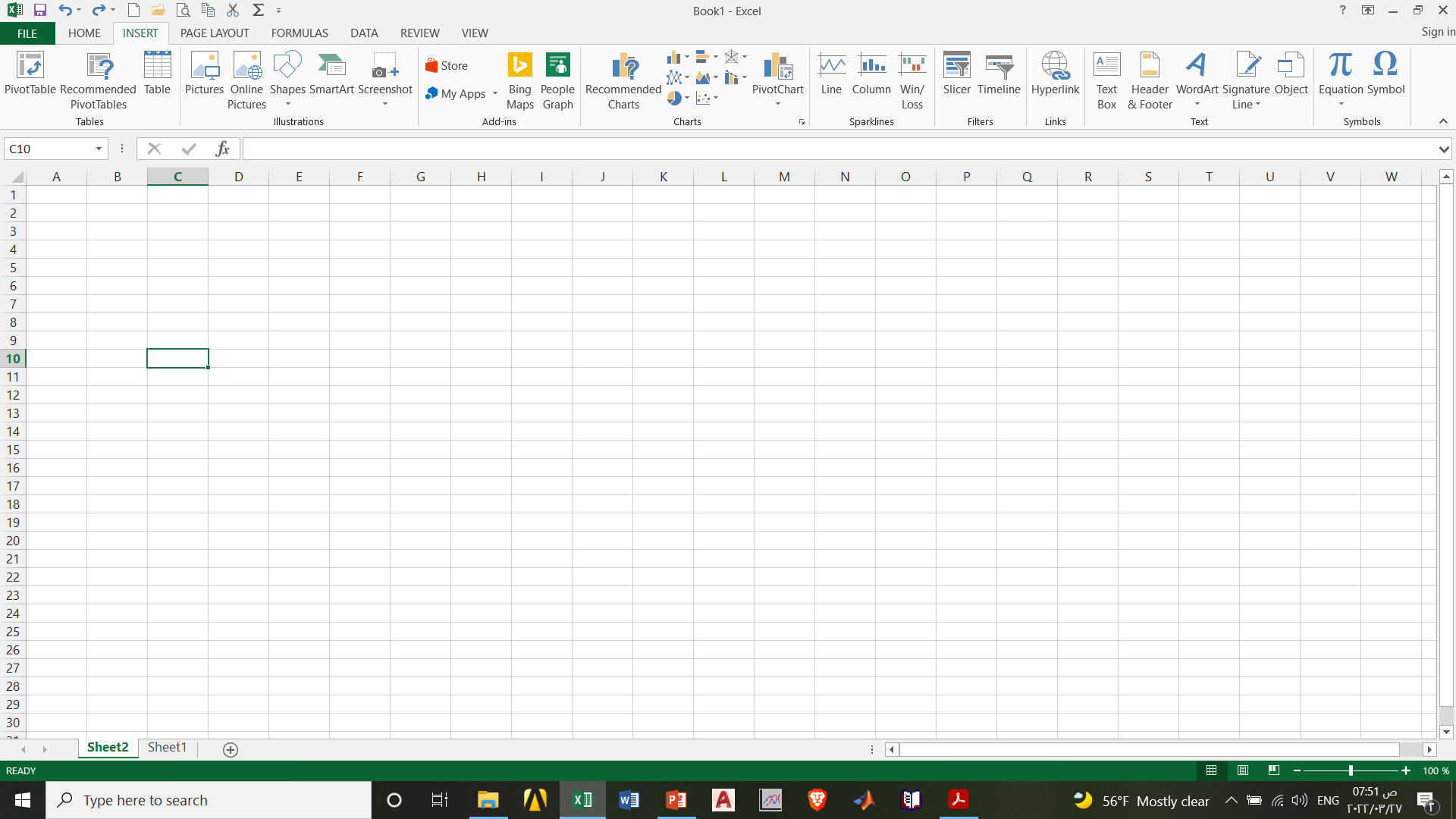 Insert  text  text box

Draw the text box and format it as required
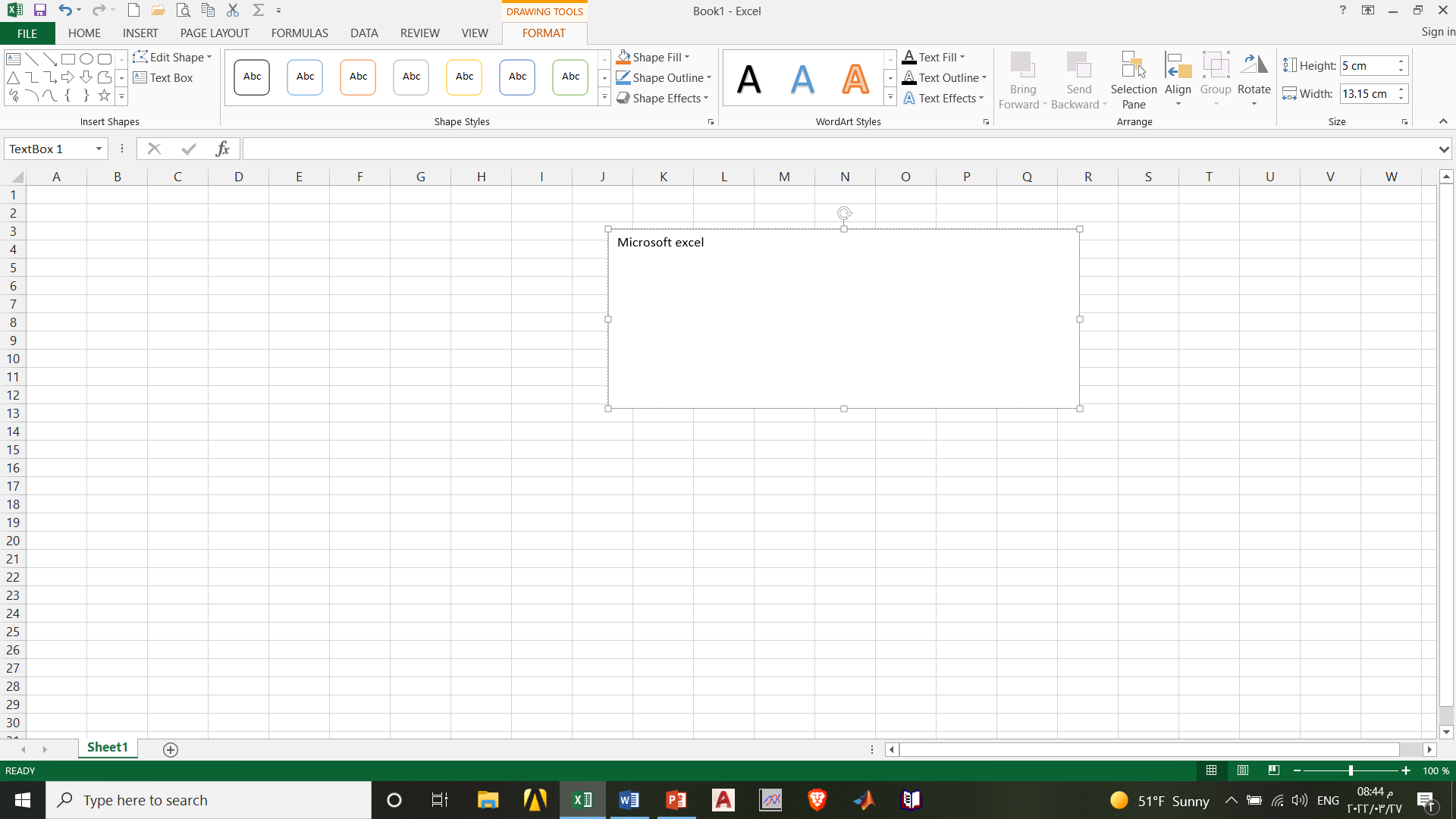 Excel 2013                                                                Insert list
Inserting Text
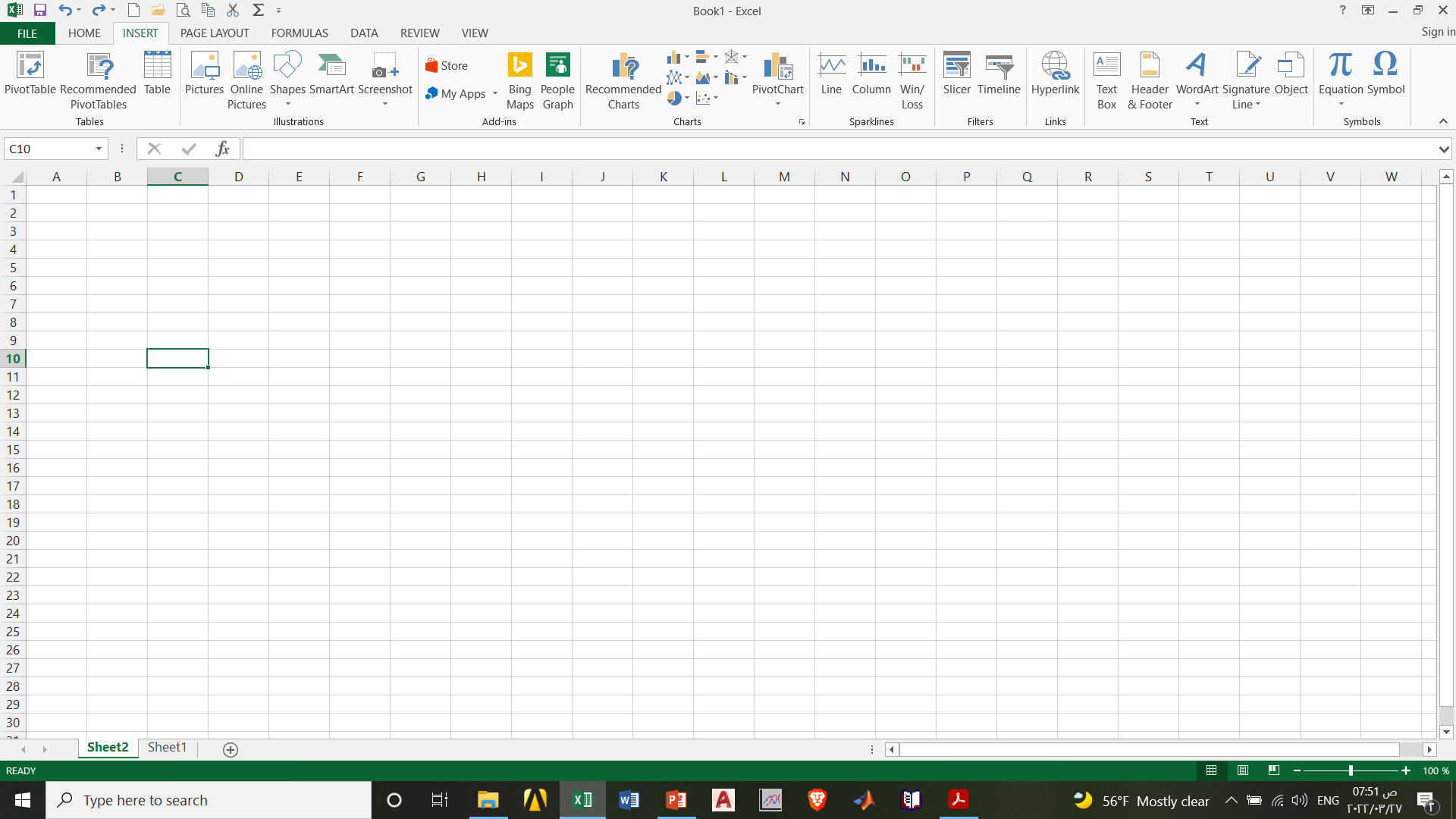 Insert  text  header and footer

Format the Header and Footer as required
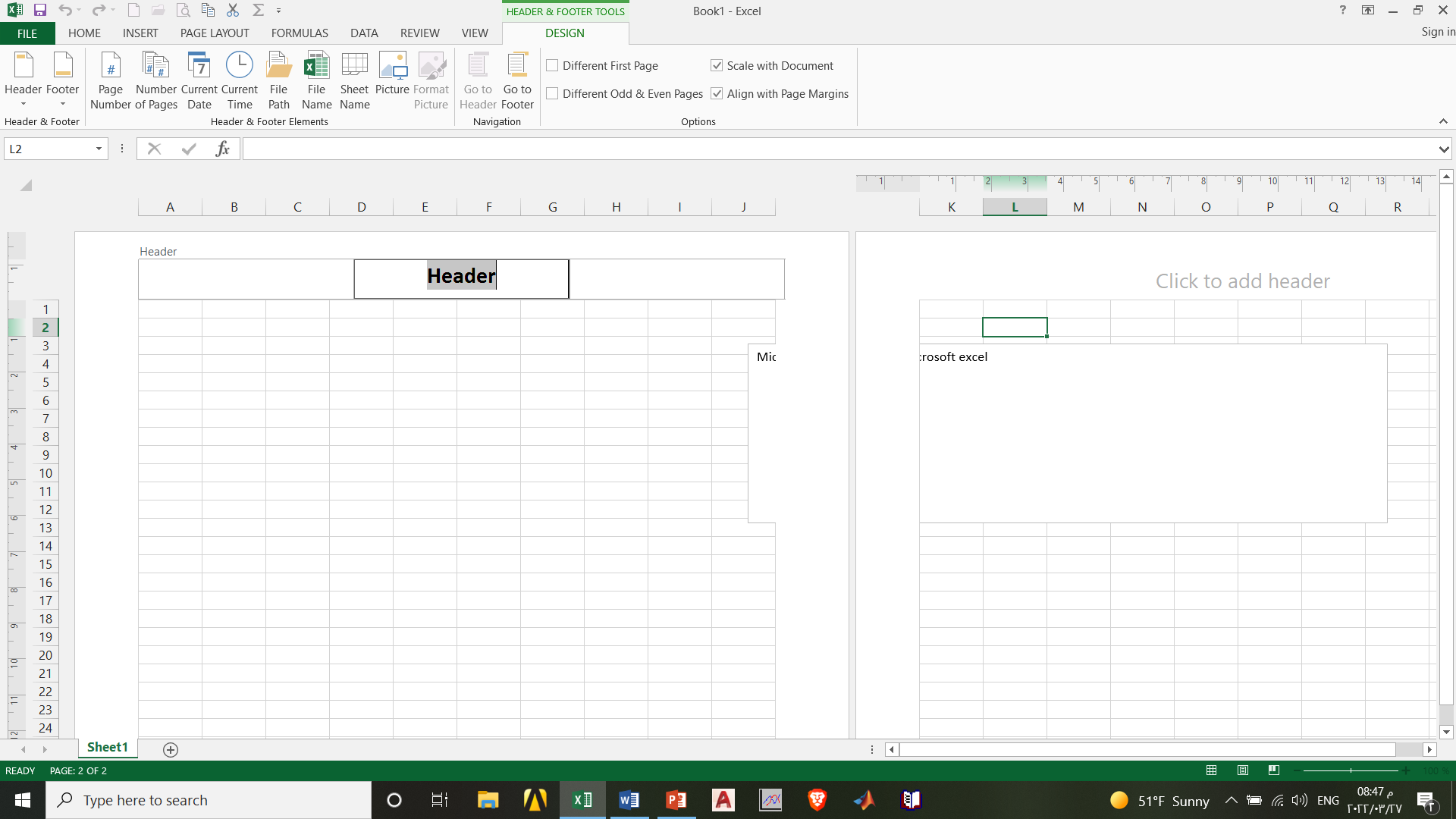 Excel 2013                                                                Insert list
Inserting Text
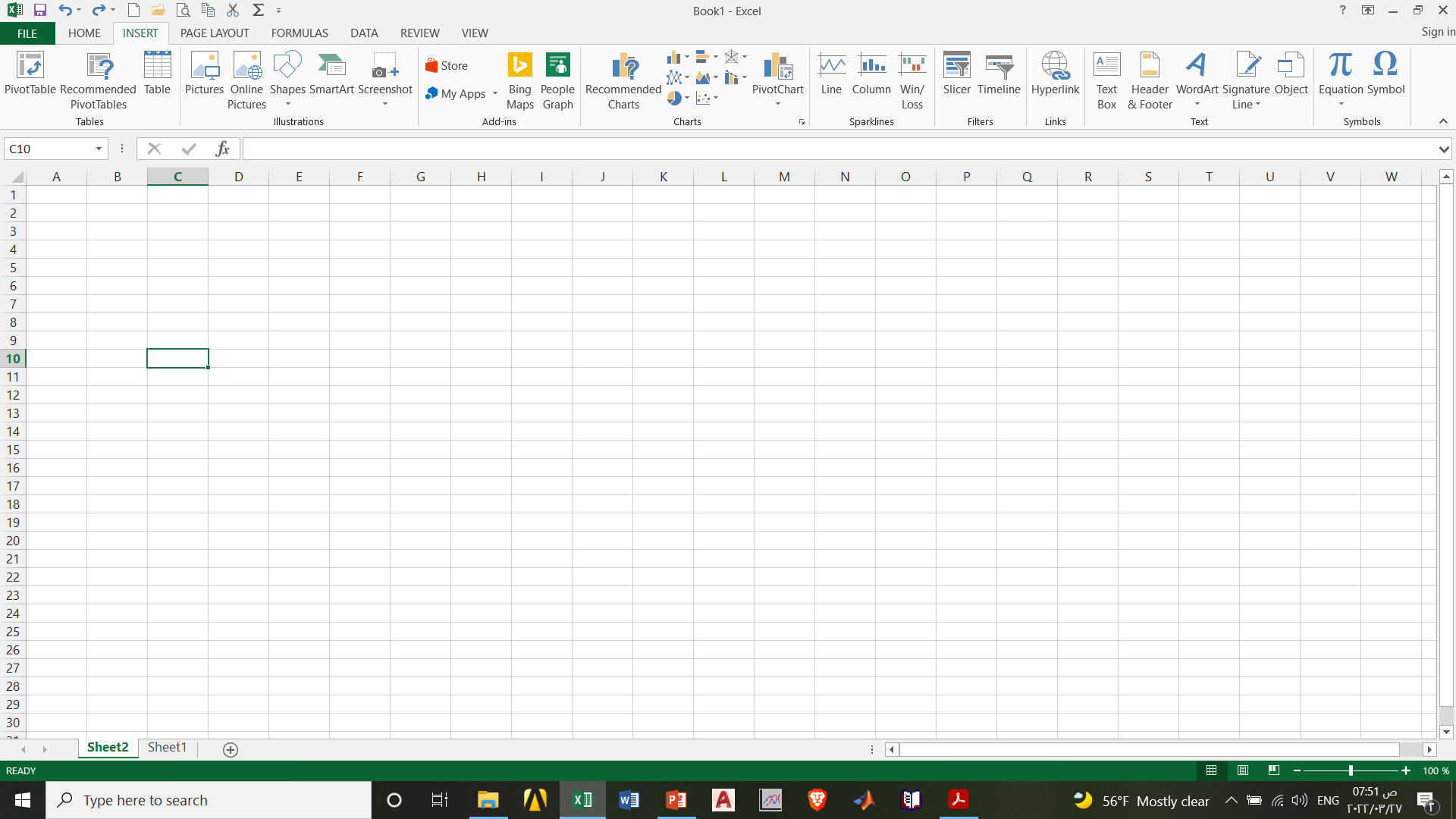 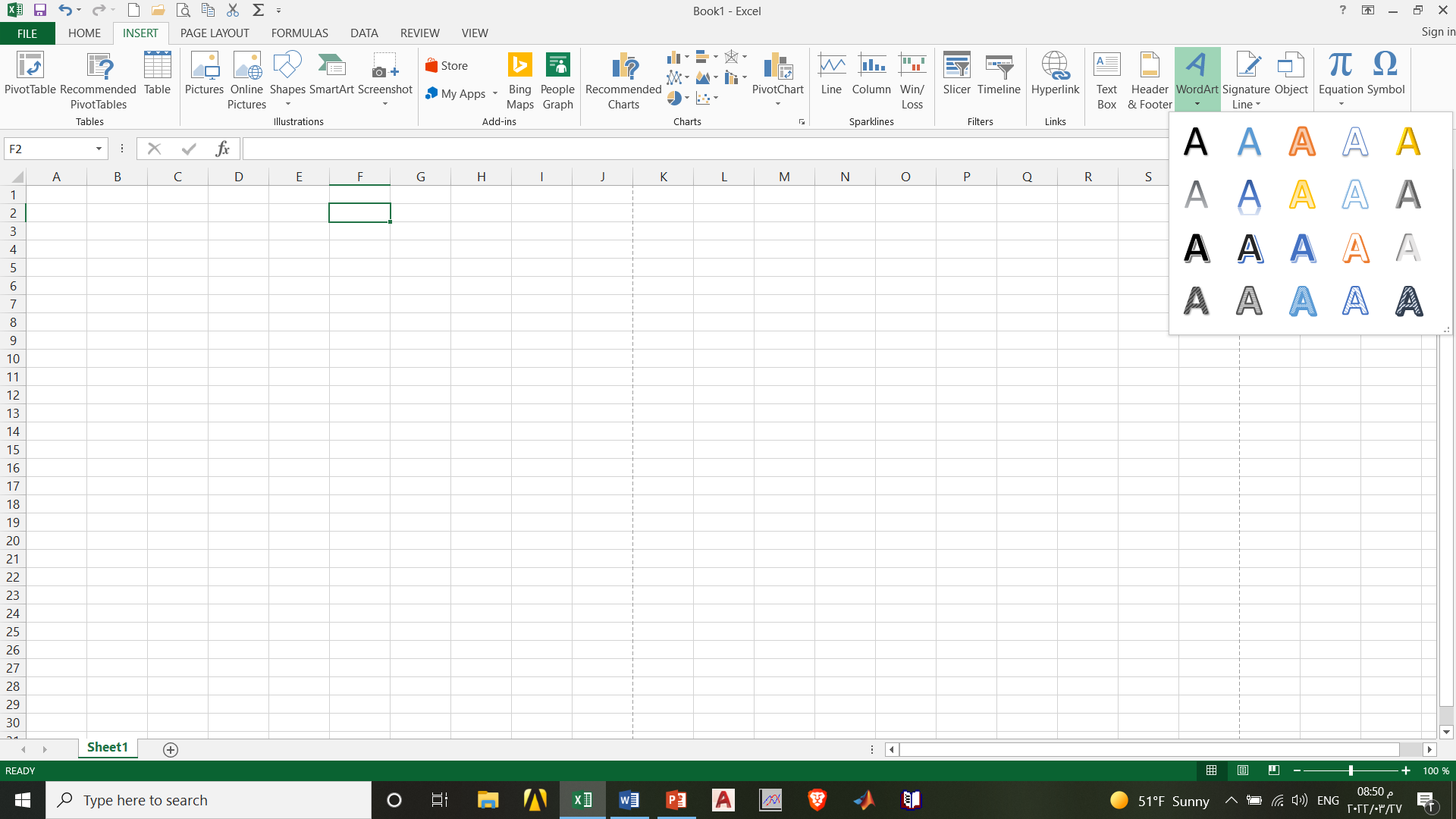 Insert  text  WordArt


Choose the style and format the text as required
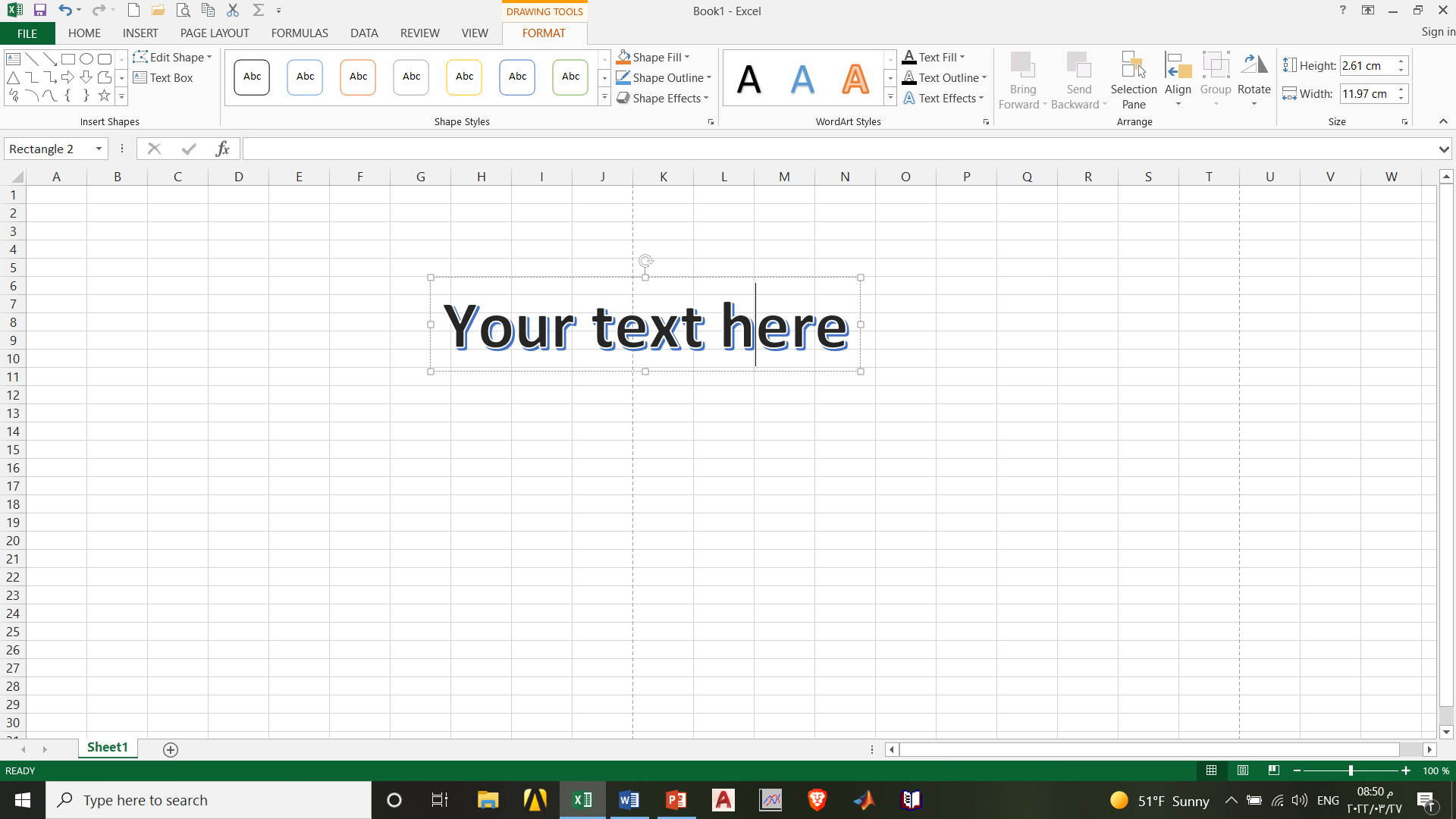 Excel 2013                                                                Insert list
Inserting symbols
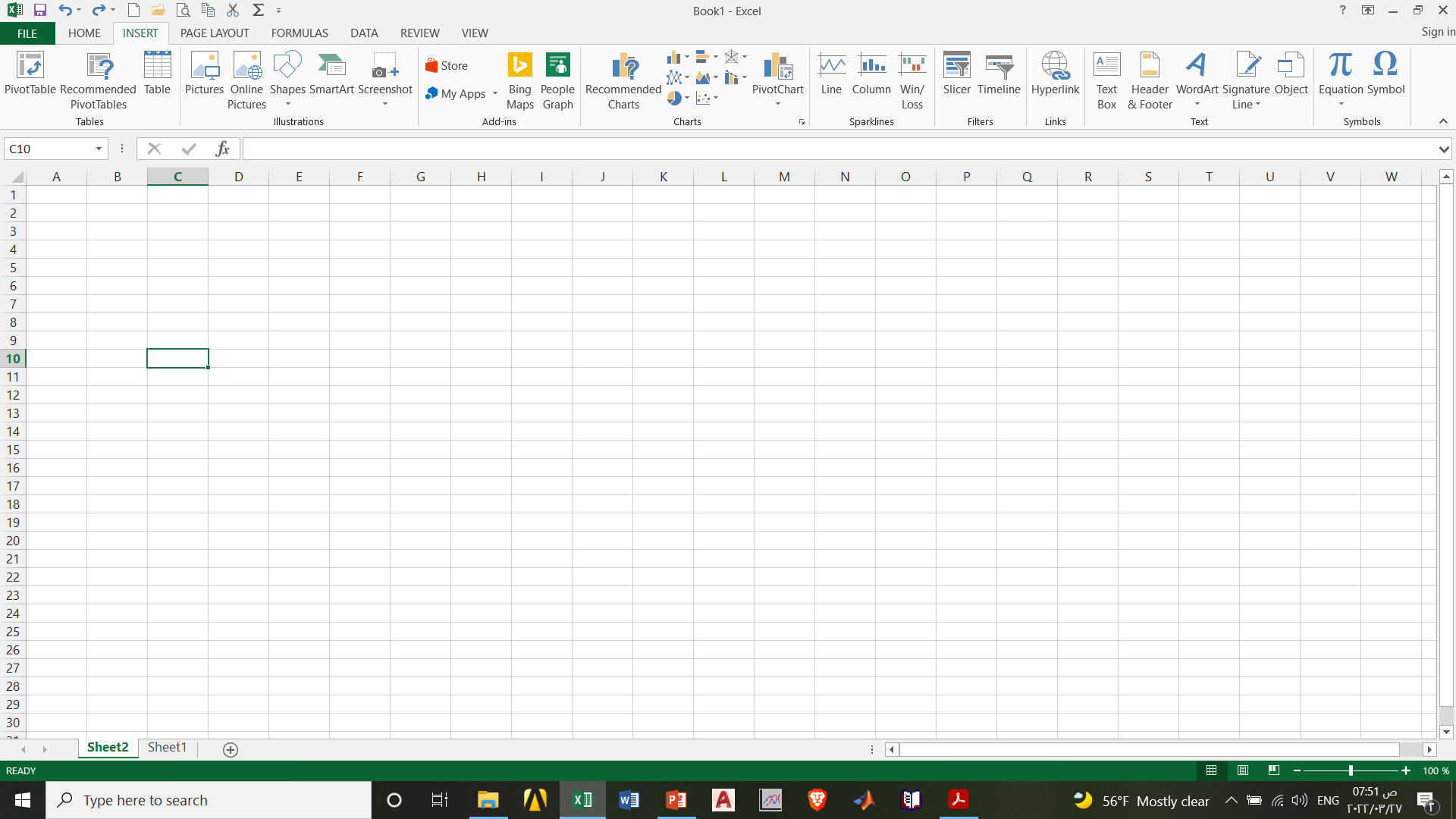 Insert  symbols equation

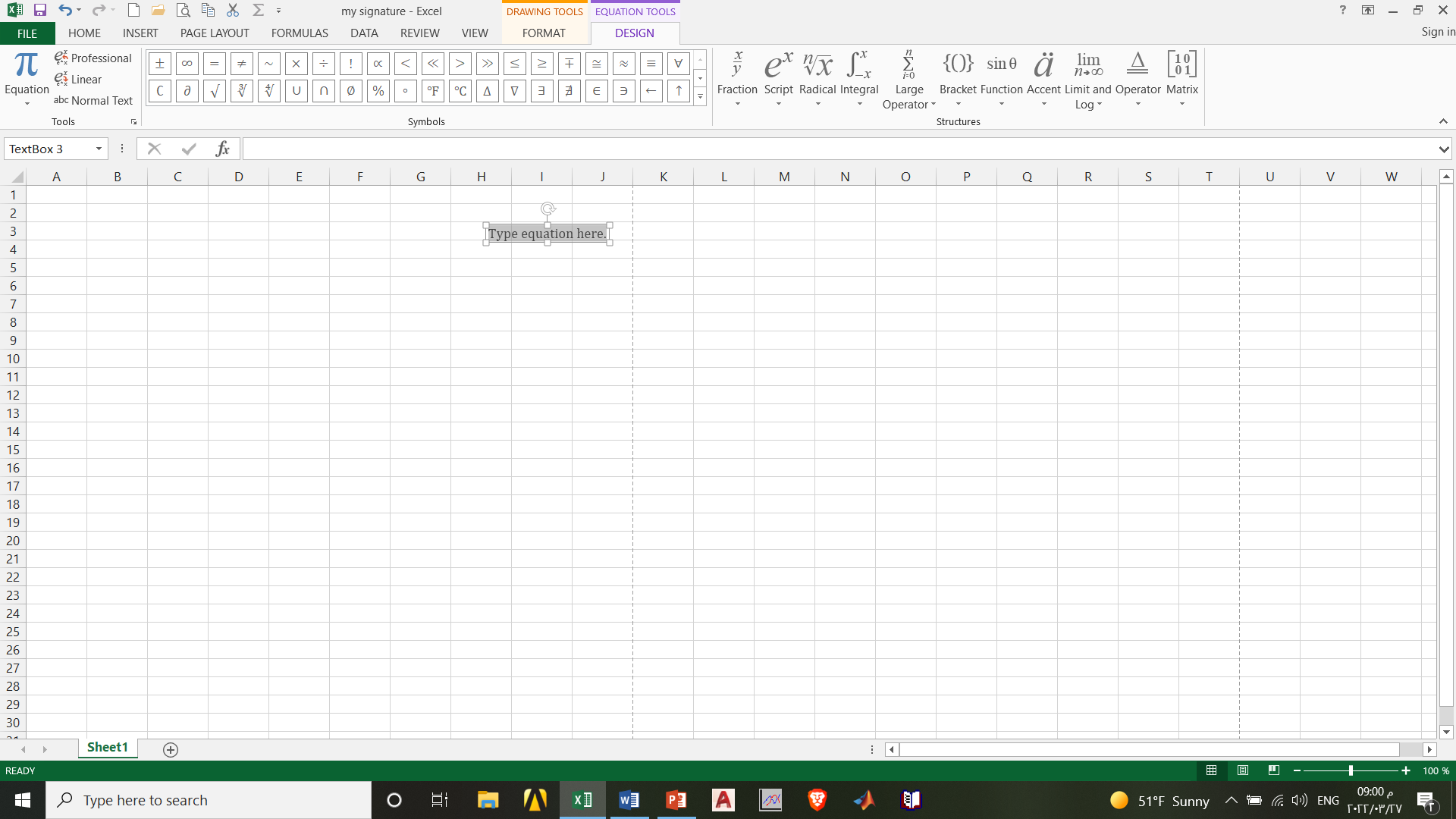 Write the needed equation in the textbox as required
Excel 2013                                                                Insert list
Inserting symbols
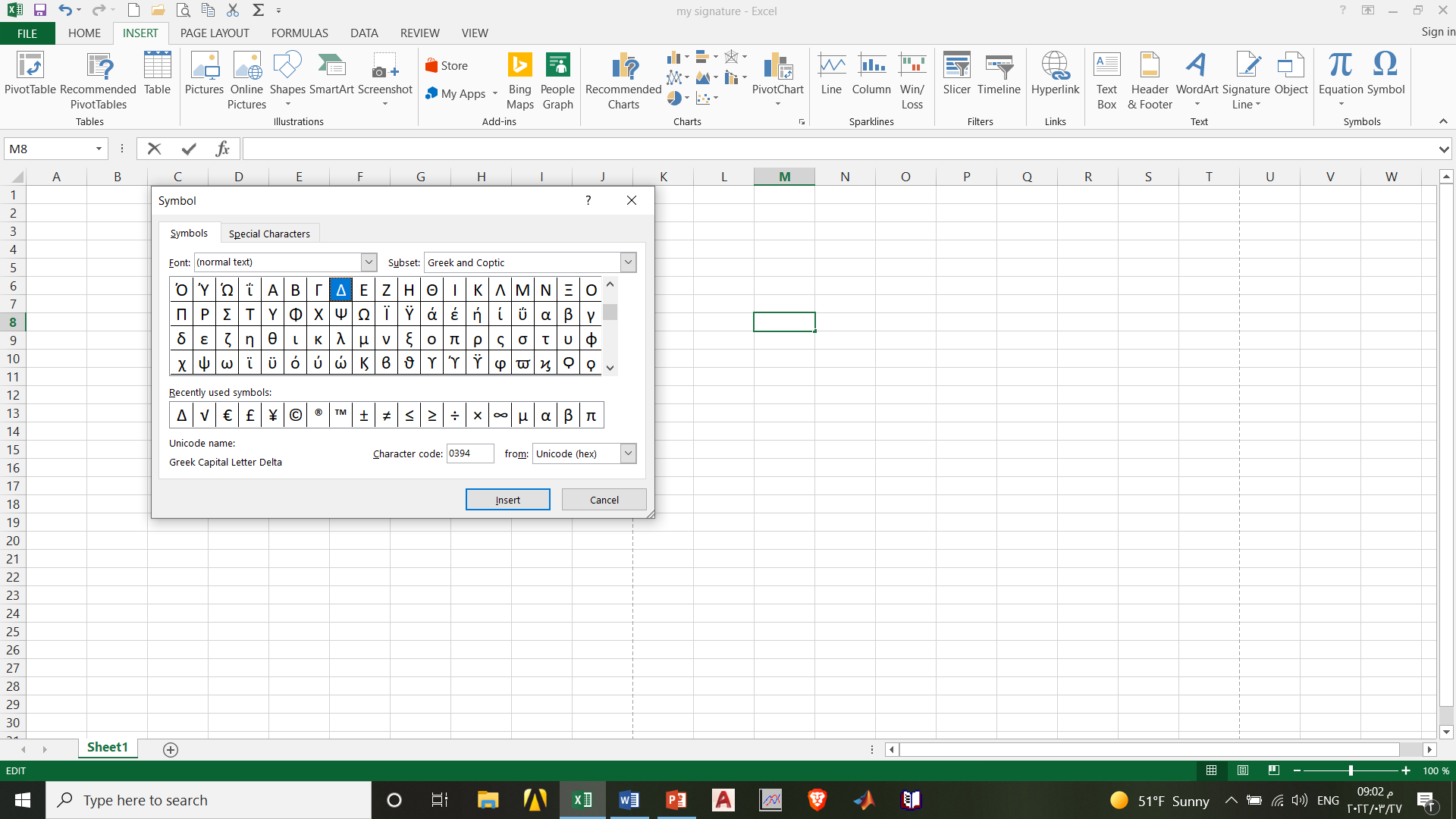 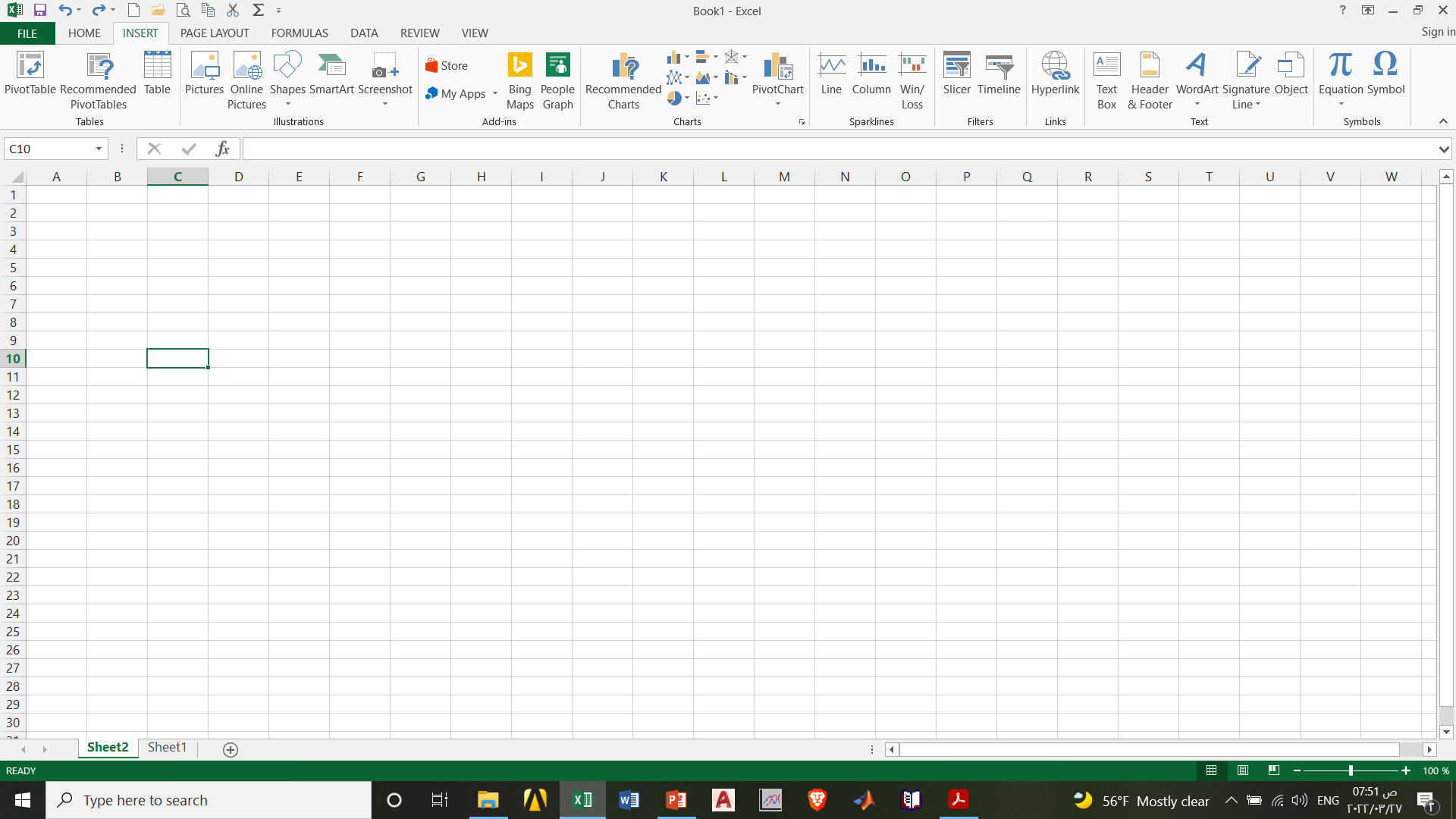 Insert  symbols symbol

Choose the needed symbol
Excel 2013                                                                        Next
Next lecture: Insert list-2 – Page layout
Thank you very much